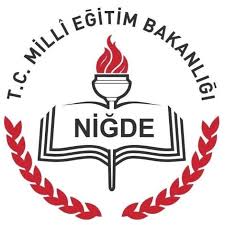 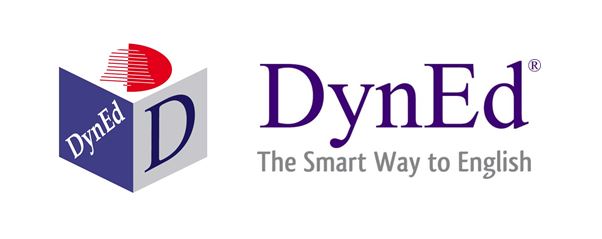 İNGİLİZCE DİL EĞİTİMİ SİSTEMİ
NİĞDE İL KOORDİNATÖRLÜĞÜ
OKUL İDARESİNİN GÖREVLERİ

1-YENİ KAYIT OLAN ÖĞRENCİLERİ KAYIT YÖNETİMİ SİSTEMİNE KAYDETMEK

2- MEZUN OLAN VE NAKİL GİDEN ÖĞRENCİLERİ SİSTEMDEN SİLMEK

3-MEVCUT SINIFLARI BİR ÜST KADEMEYE GEÇİREREK SINIF GÜNCELLEMELERİNİ YAPMAK

4-ÖĞRETMEN BİLGİLERİNİ GÜNCELLEMEK,İMZA KARŞILIĞI TESLİM ETMEK.

5-ÖĞRENCİ GİRİŞ BİLGİLERİNİ SINIF REHBER ÖĞRETMENLERİNE  TESLİM ETMEK.

6-OKUL DYNED ÇALIŞMALARI HAKKINDA ÖĞRETMEN-VELİ VE ÖĞRENCİLERİ BİLGİLENDİRMEK.

7-SİSTEMİN VERİMLİ VE DÜZGÜN İŞLEMESİ İÇİN GEREKLİ ÖNLEMLERİN ALINMASI.

8-BTR VEYA BİLGİSAYAR ÖĞRETMENLERİ TARAFINDAN  ET, VE PC LERDE GUNCELLEME YAPILIP YAPILMADIĞININ KONTROL EDİLMESİ

9-DYNED DOSYASI OLUŞTURMAK(DYNED ÖĞRETMEN-ÖĞRENCİ GİRİŞ BİLGİLERİ,DYNED İLE İLGİLİ TÜM TOPLANTI TUTANAKLARI,KILAVUZLAR)
Google’a      DYNED KAYIT YÖNETİM SİSTEMİ
yazıp linke tıklayarak siteye giriniz.


ÖNEMLİ NOT: Tarayıcı olarak mutlaka  Chrome kullanınız.
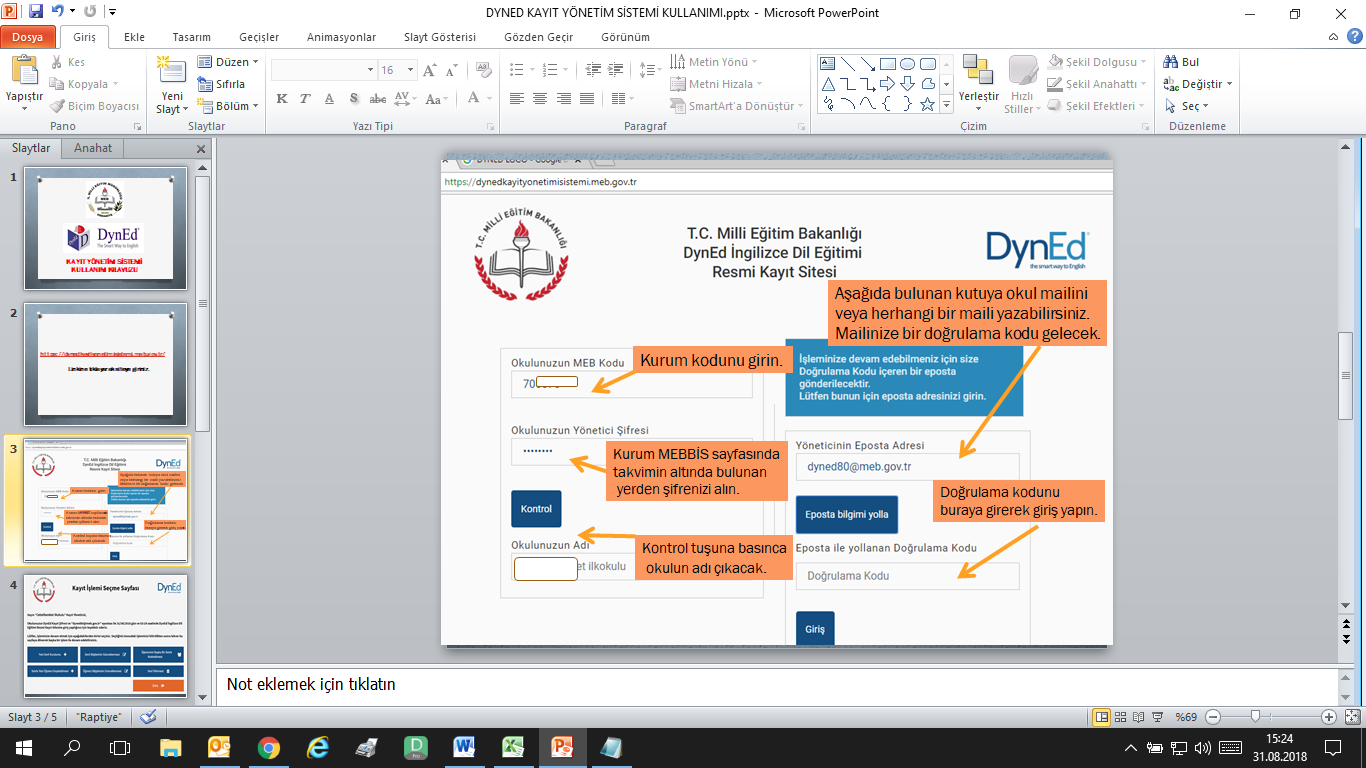 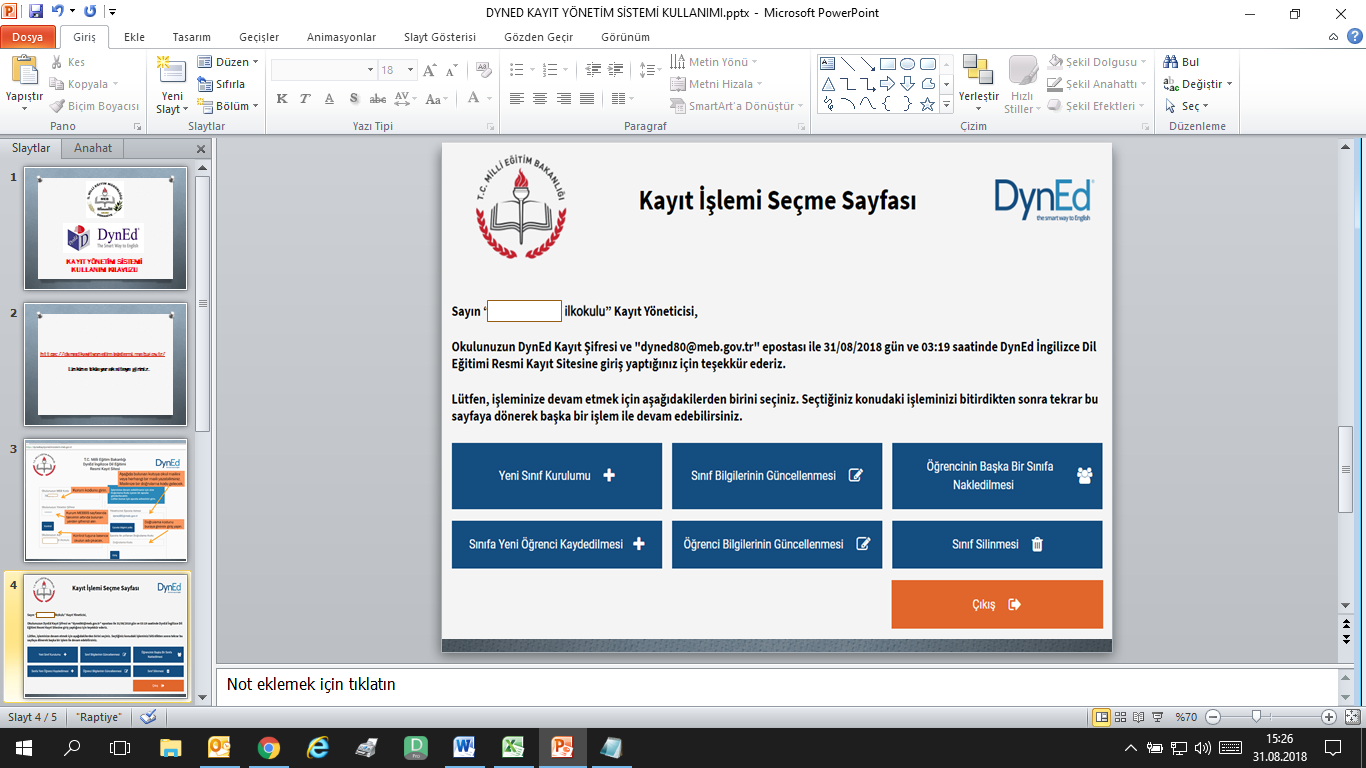 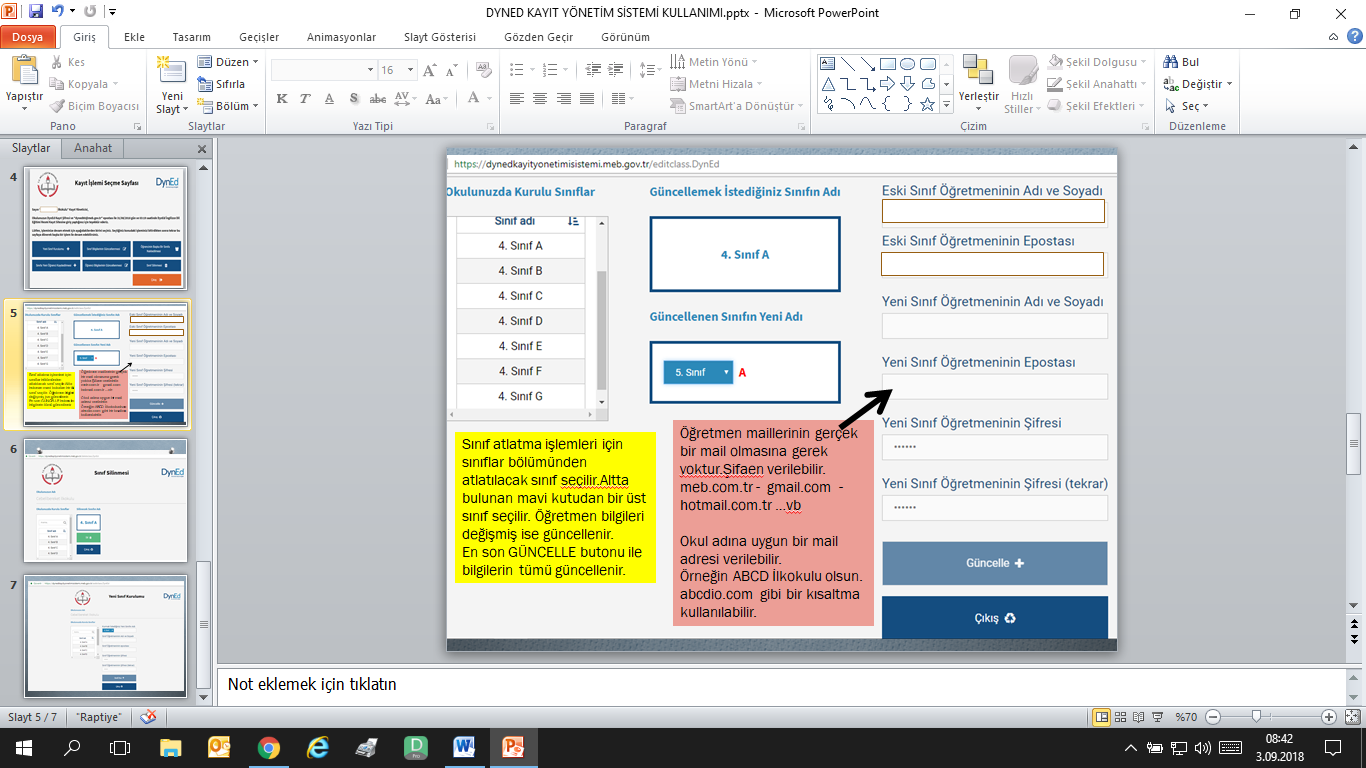 Esra Yüceer
dyned80@meb.gov.tr
Esra Yüceer
dyned80@meb.gov.tr
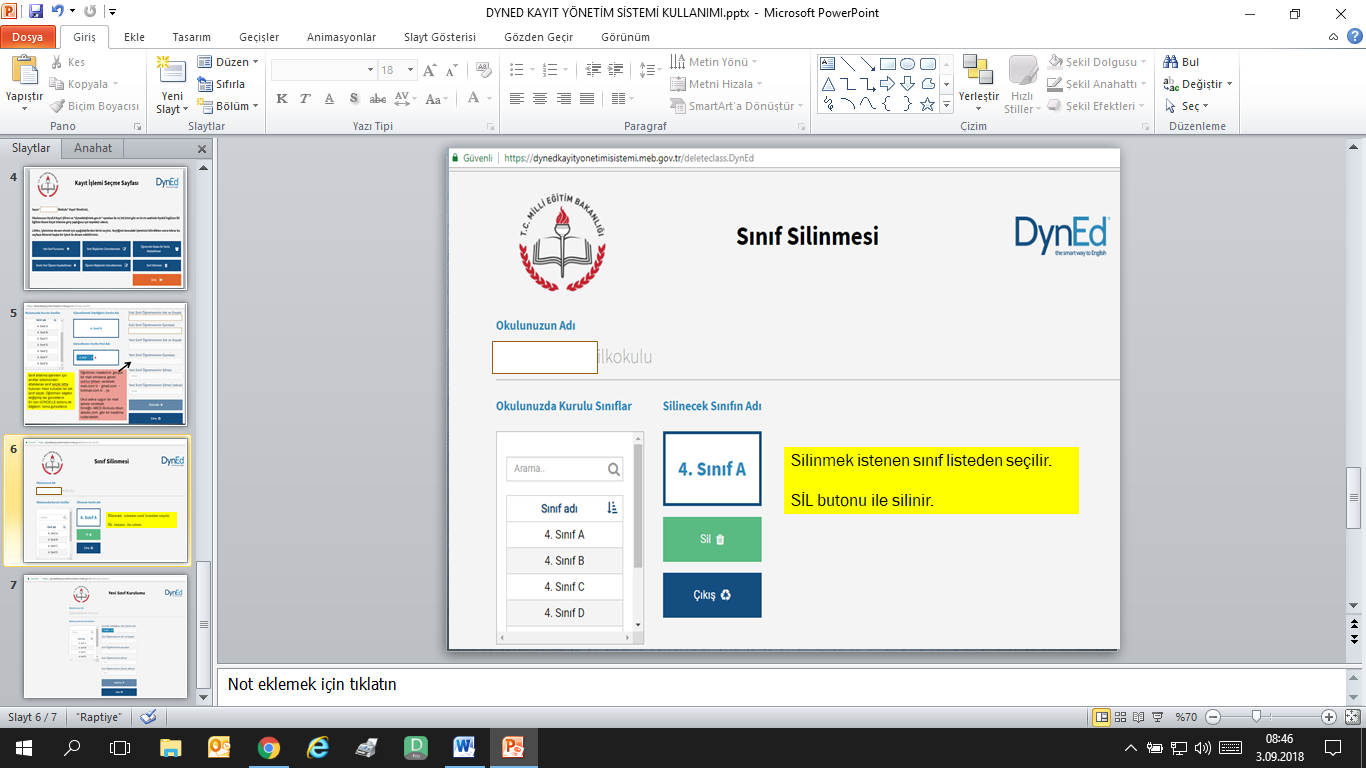 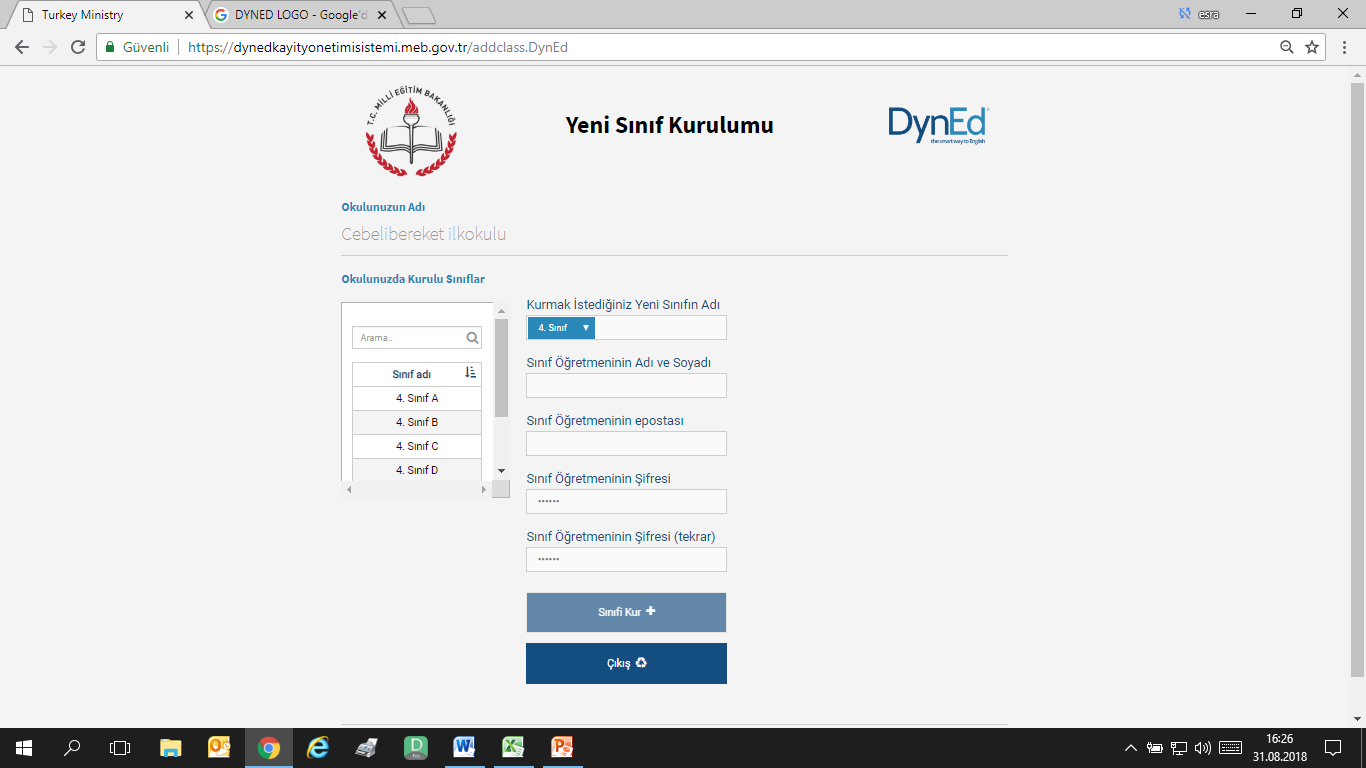 Yeni sınıf kurmak için mavi bölmeden sınıf seviyesi seçilir.

Yan tarafa şube yazılır.
Sınıf öğretmeni kısmına  İNGİLİZCE öğretmeninin (ücretli dahil), ingilizce öğretmeni olmayan ilkokullarda sınıf rehber öğretmenin adı yazılır. 

Mail gerçek mail olmak zorunda değildir.
Şifaen verilebilir.
Sınıfı kur butonu ile sınıf kurulur.
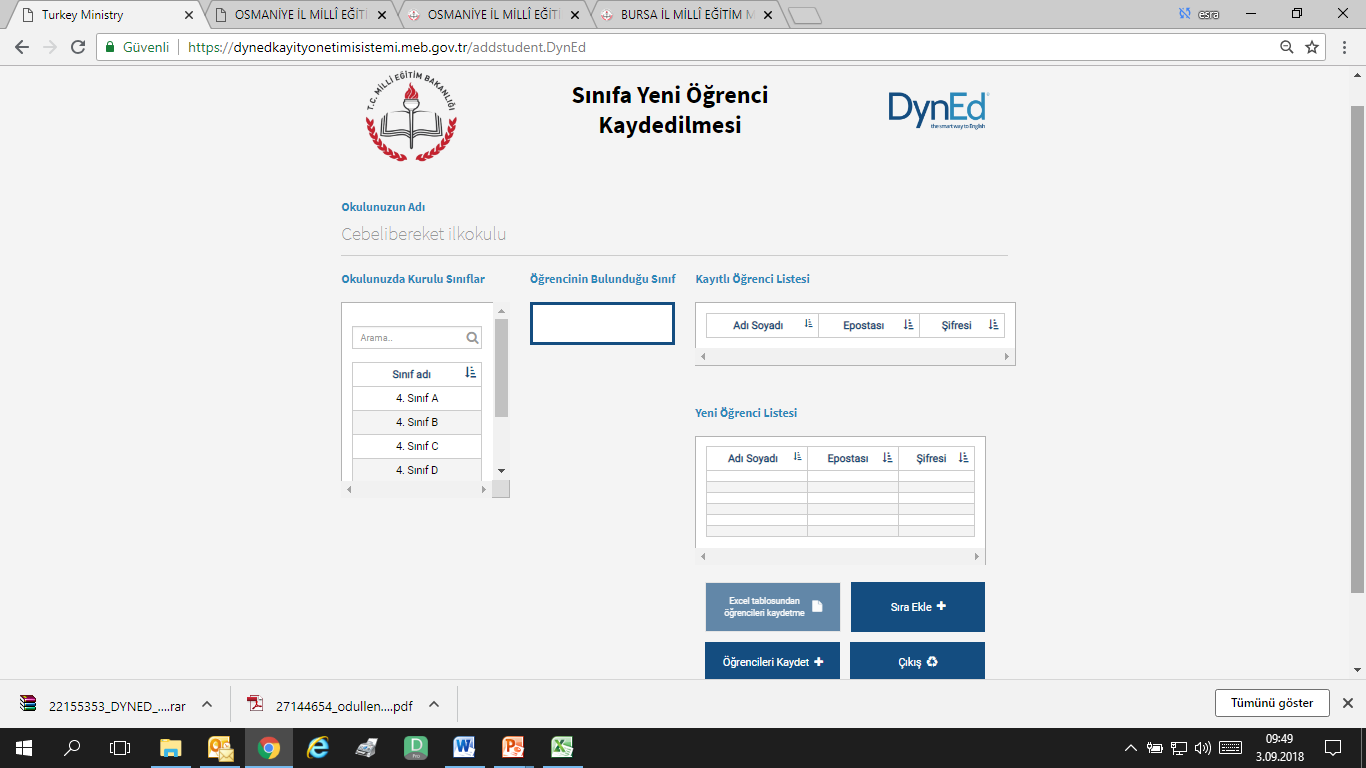 Sınıfa yeni öğrenci 
kaydetmek için daha önce kurulan sınıfa tıklanır.

En altta bulunan excel tablosundan öğrenci kaydetme butonuna tıklanır.

Sonradan eklemek istediğiniz öğrencileri manuel olarak buraya yazıp ekyebilirsiniz.
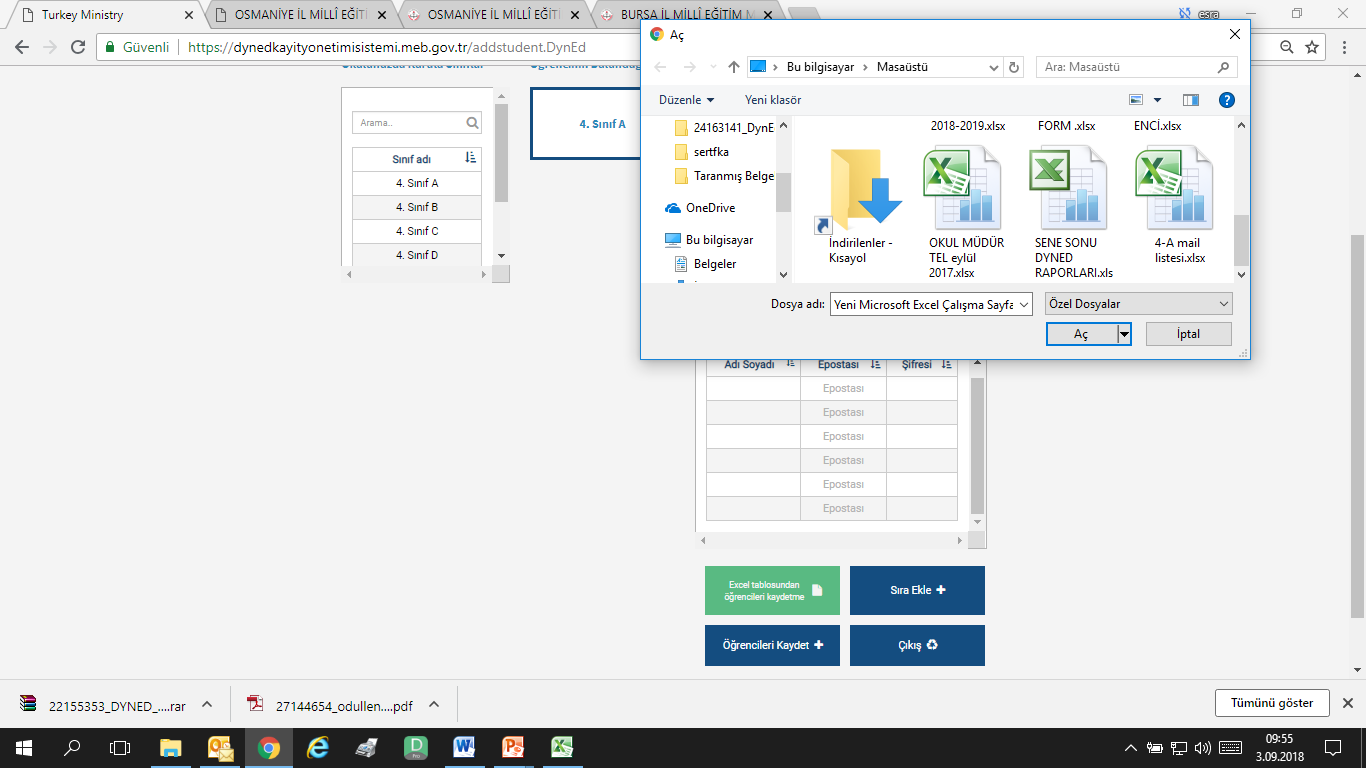 Açılan pencereden daha önce Otomatik Mail Verme 
Programı ile kaydettiğimiz liste bulunur ve Aç denilir.
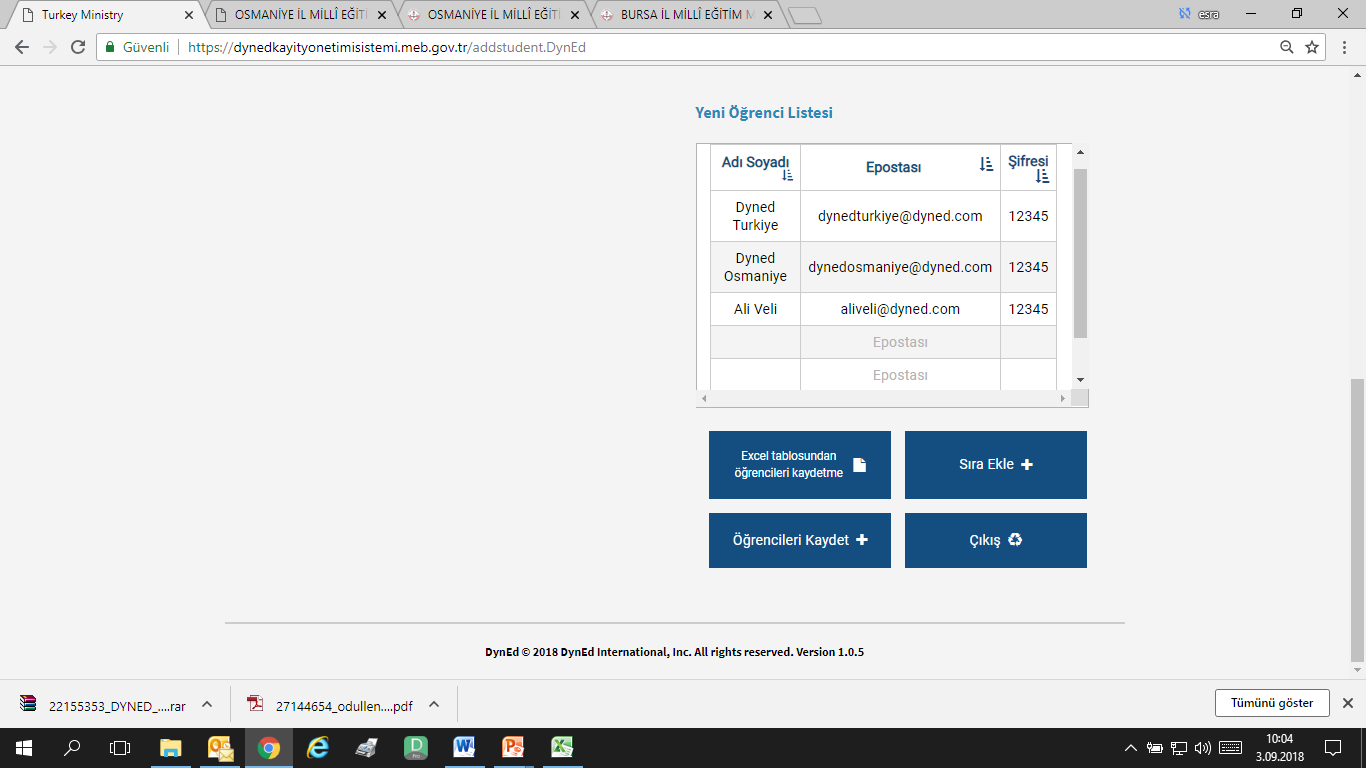 Kaydettiğimiz liste ekranda bu şekilde görünür.
Öğrencileri  Kaydet butonuna bastığımızda
 tüm listenin üstteki boş listeye aktarılmış 
olması gereklidir. 

Eğer GEÇERSİZ MAİL uyarısı alırsanız verilen mailde 
Türkçe karakter var demektir.İyice kontrol edip düzeltin.

Eğer kırmızı bir yazı uyarısı alırsanız  tekrar kaydedilene kadar öğrencileri kaydet butonuna basın.

Eğer boşluk var uyarısı alıyorsanız oluşturduğunuz 
Excel listesinin en altında boş hücreler var demektir.
En alttan birkaç hücreyi silip yeniden kaydedip yeniden deneyiniz.
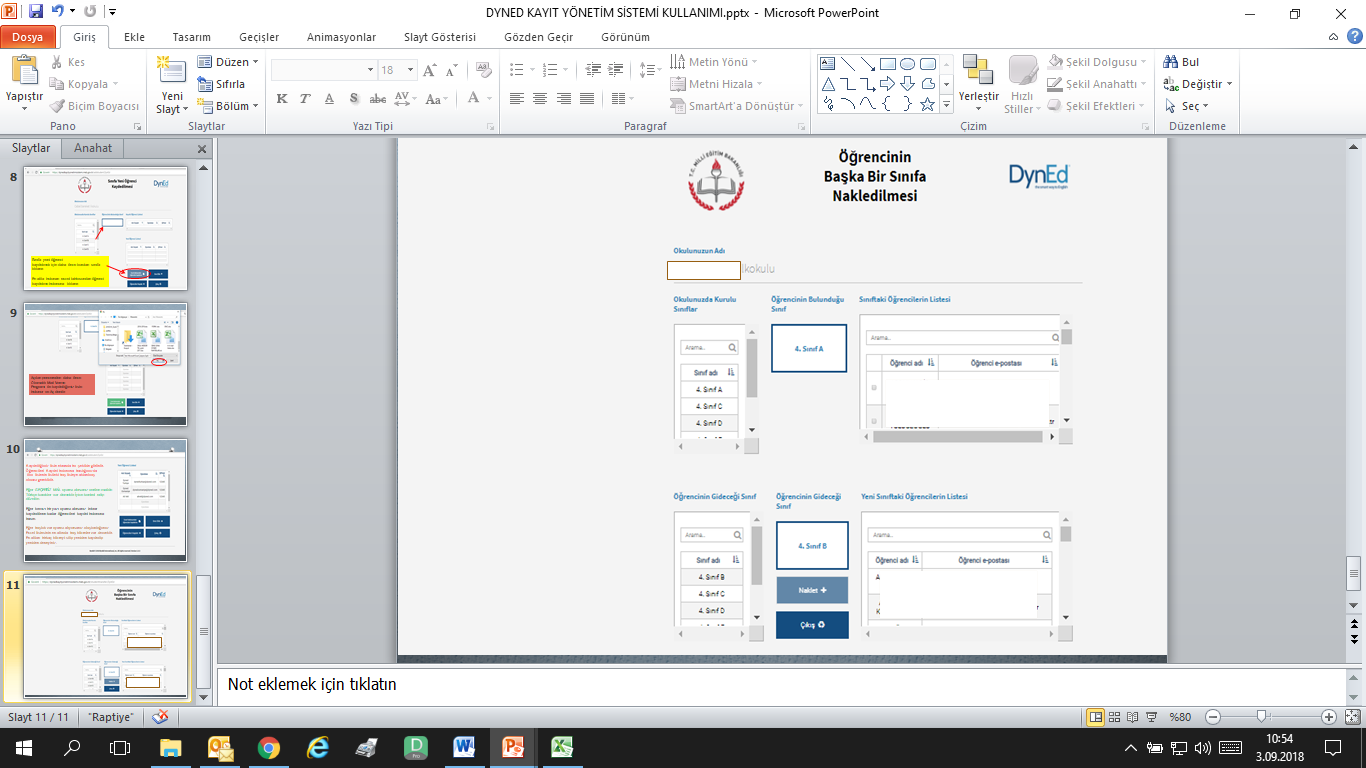 Sınıflar arası öğrenci nakli için üstteki sınıf listesinden öğrencinin mevcut sınıfı seçilir.

Yandaki listeden öğrenci seçilir.

Alttaki listeden öğrencinin  nakledileceği sınıf seçilir.
NAKLET butonuna tıklanır.
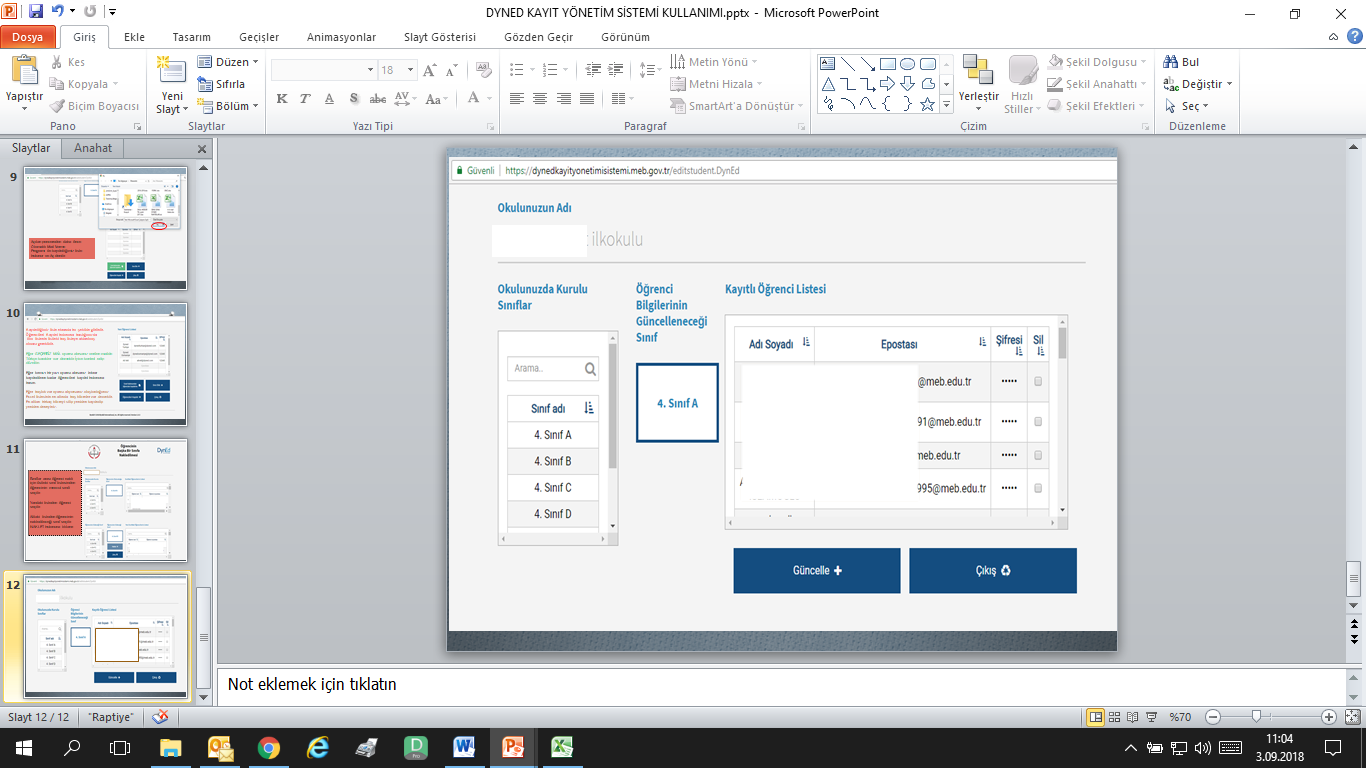 Tek bir öğrenci veya birkaç öğrenciyi sınıftan silmek için
yanda bulunan sınıf listesinden öğrencinin bulunduğu sınıfı seçin.Açılan sınıf listesinden öğrencinin karşısında bulunan sil butanunu işaretleyin ve GÜNCELLE diyin.
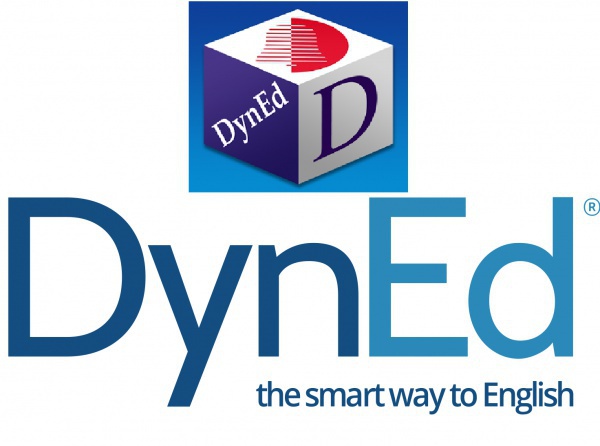 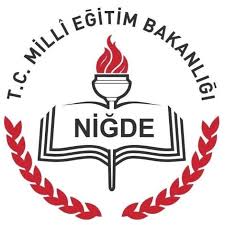 OTOMATİK MAİL VE ŞİFRE 
NASIL VERİLİR?
İlk olarak DÜZENLEMEYİ ETKİNLEŞTİR butonu ile uygulama aktif hale getirilir.
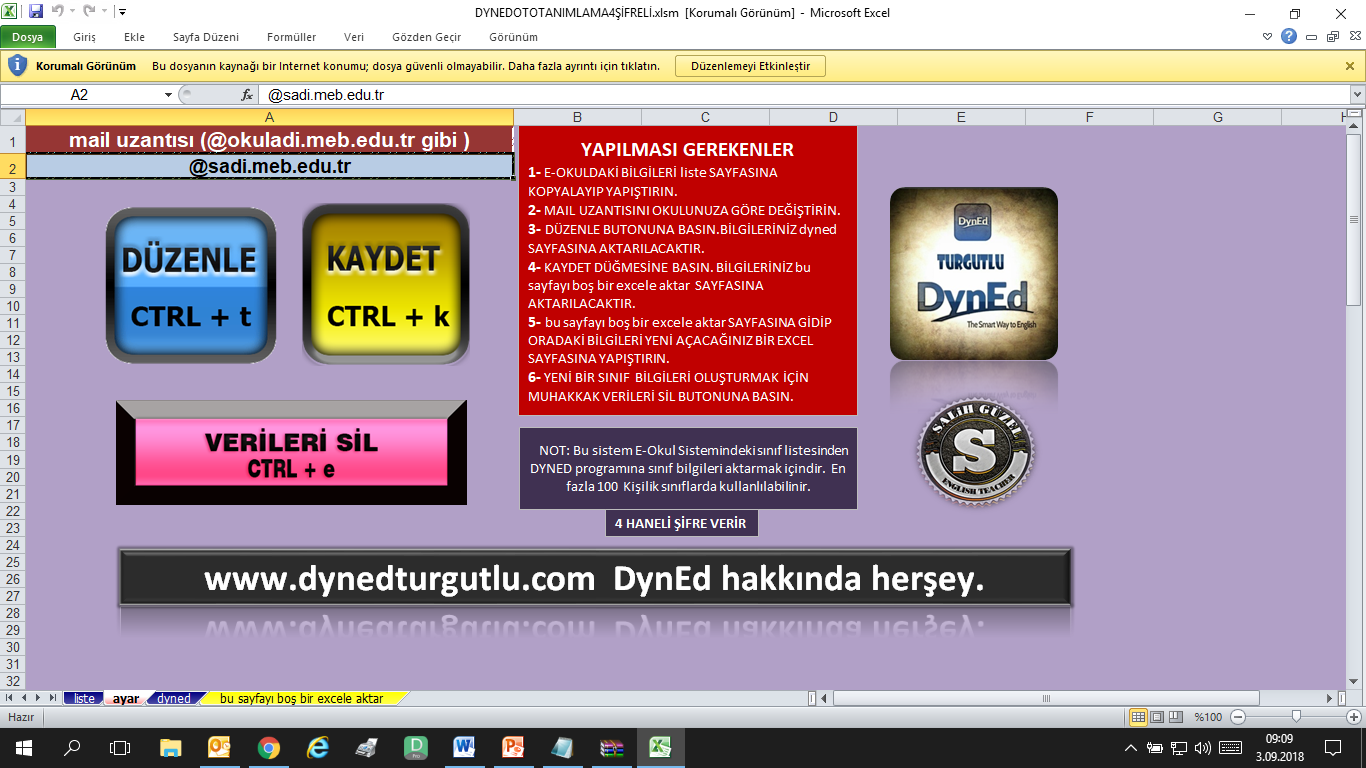 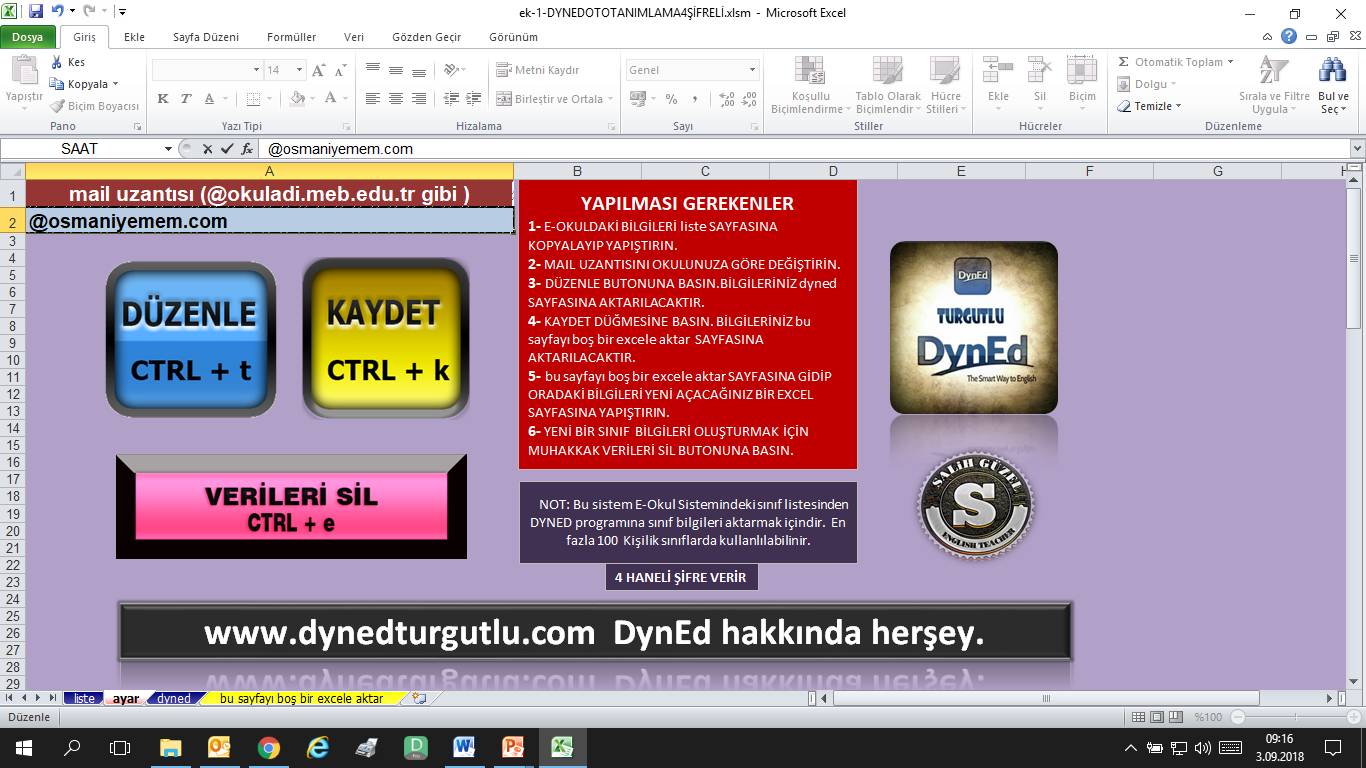 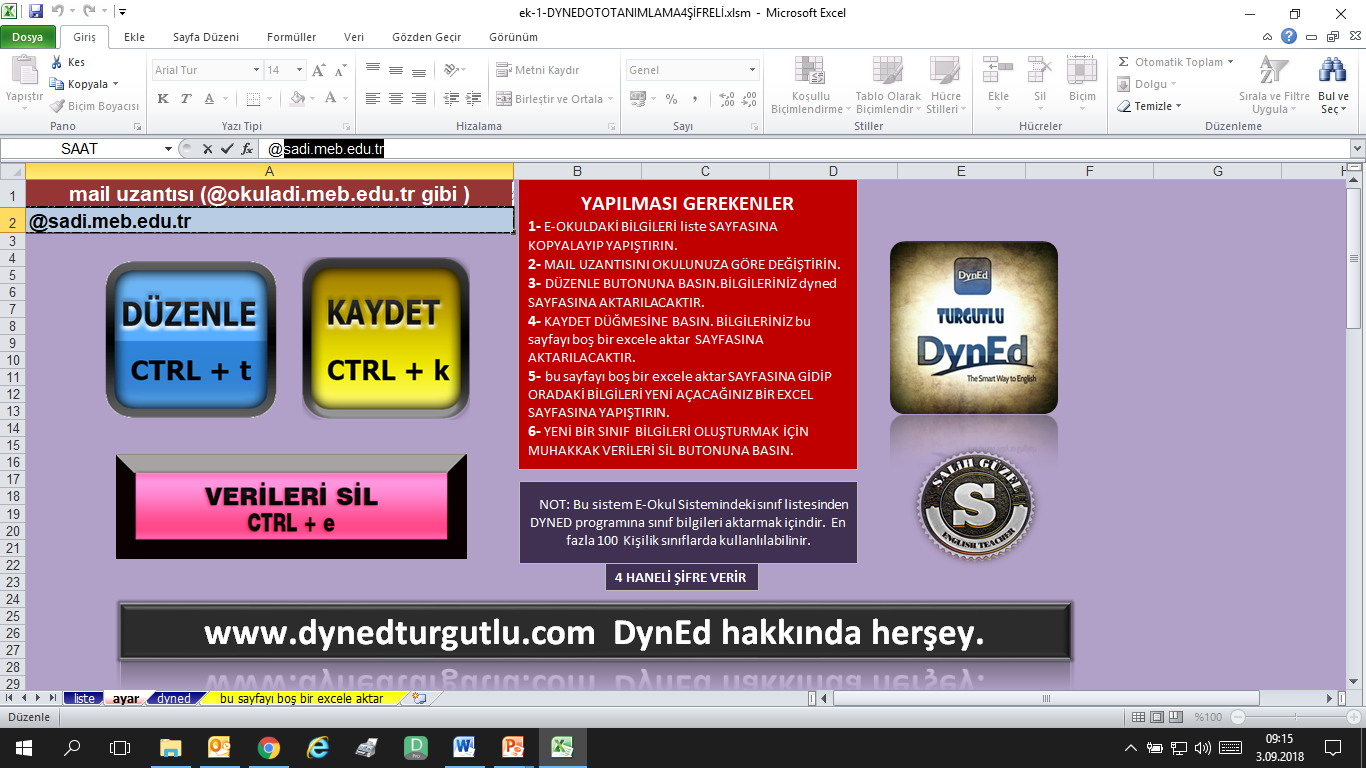 Cetvelde bulunan  sadi.meb.edu.tr  silinir.

                     @  işareti silinmemeli.
Okulun adına uygun bir kısaltma ile 
yeni bir mail uzantısı oluşturulur.
Mümkün olduğunca kısa ve kolay seçiniz.
Okul ismi uzunsa baş harflerini kullanabilirsiniz.
Örneğin ,Mustafa Kemal Paşa Anadolu Lisesi için mkpal.com gibi bir kısaltma olabilir.  
dyned.com kullanabilirsiniz.
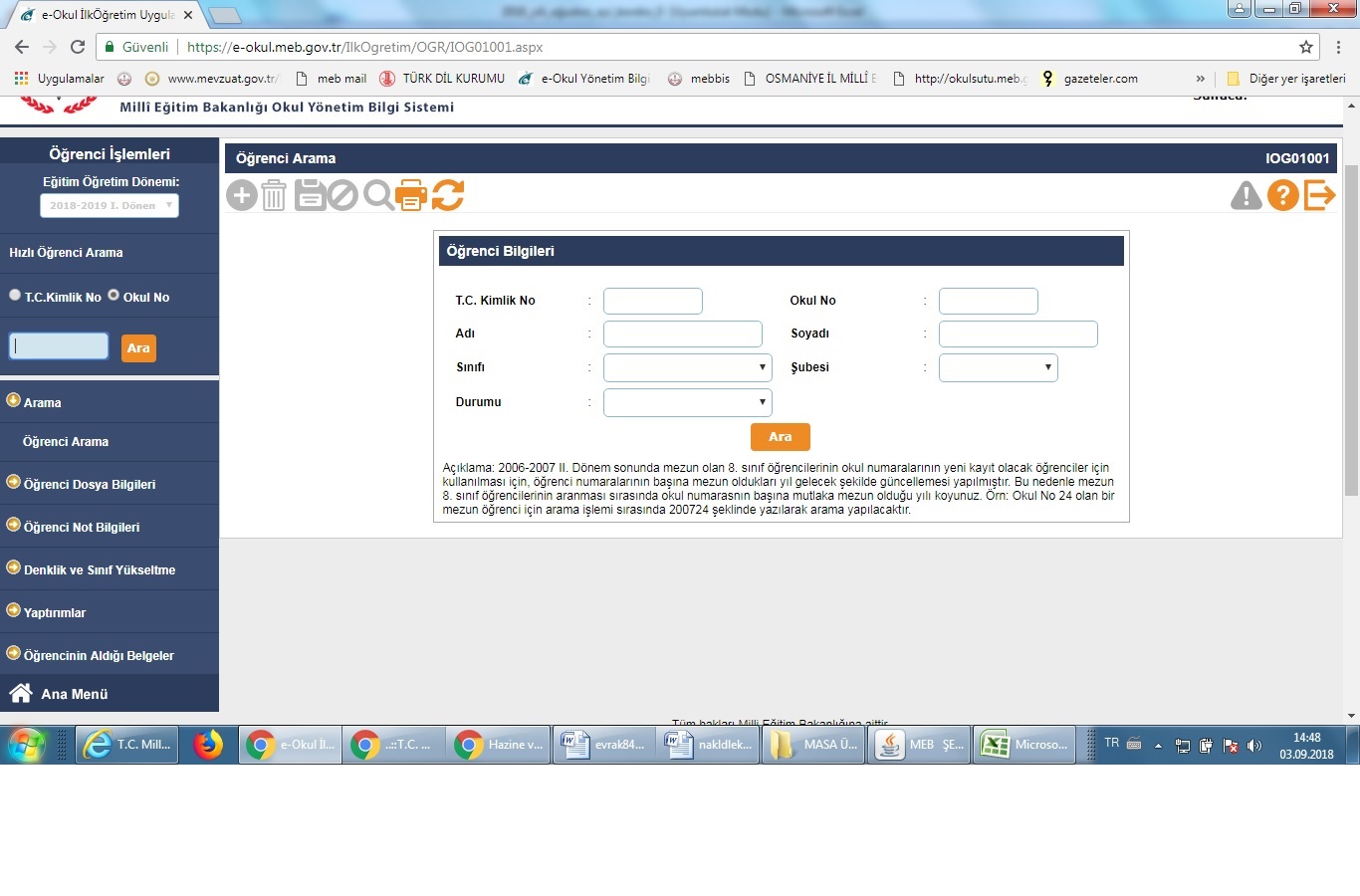 E-okula girerek Öğrenci İşlemleri menüsünü açın.Öğretmen şifresi ile 
değil idareci şifresi ile girilmelidir.
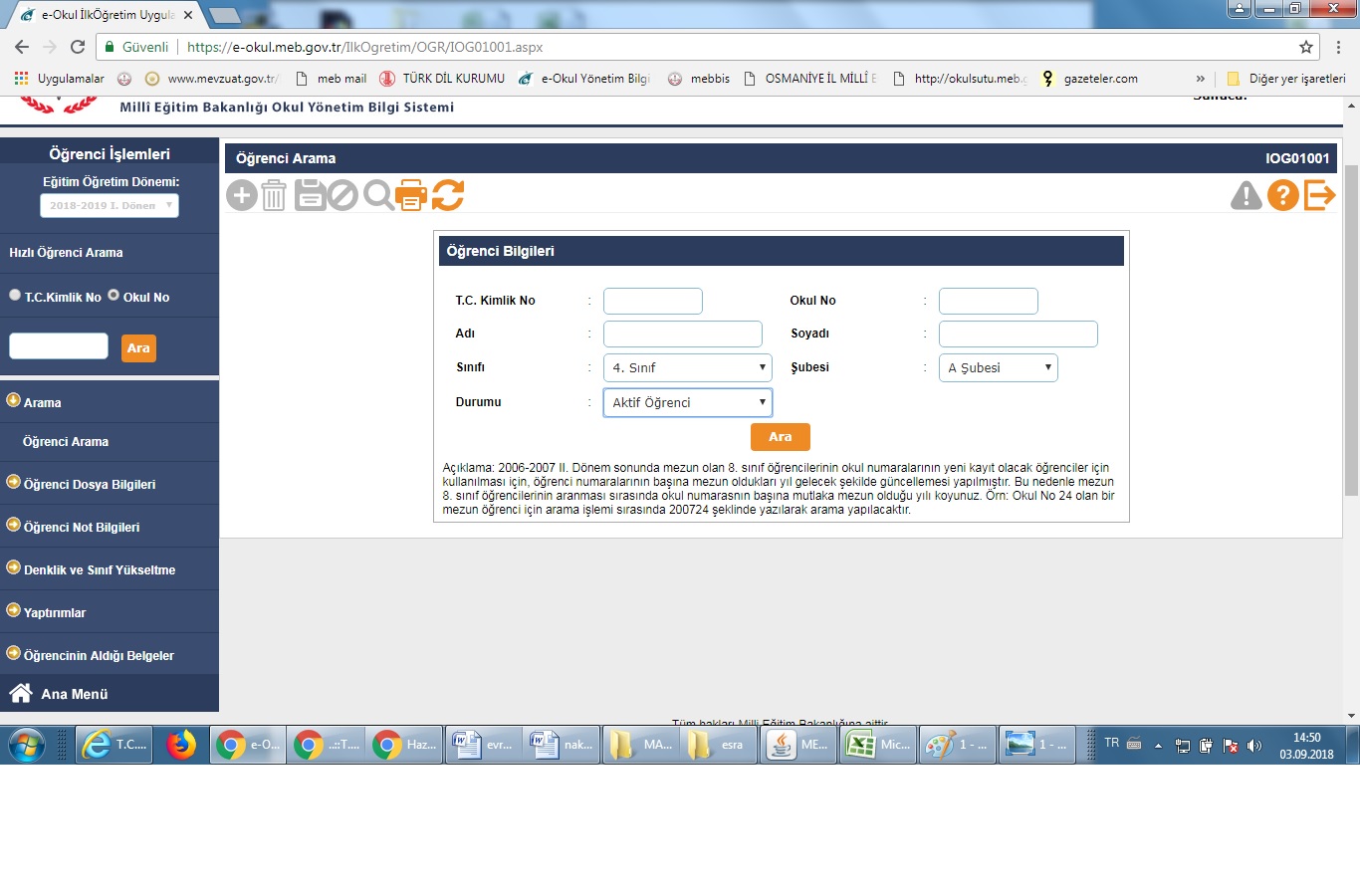 Sınıf kısmından sınıfı ve şubesini seçtikten sonra ,
durumu AKTİF ÖĞRENCİ olarak seçin ve ARA butonuna basın.
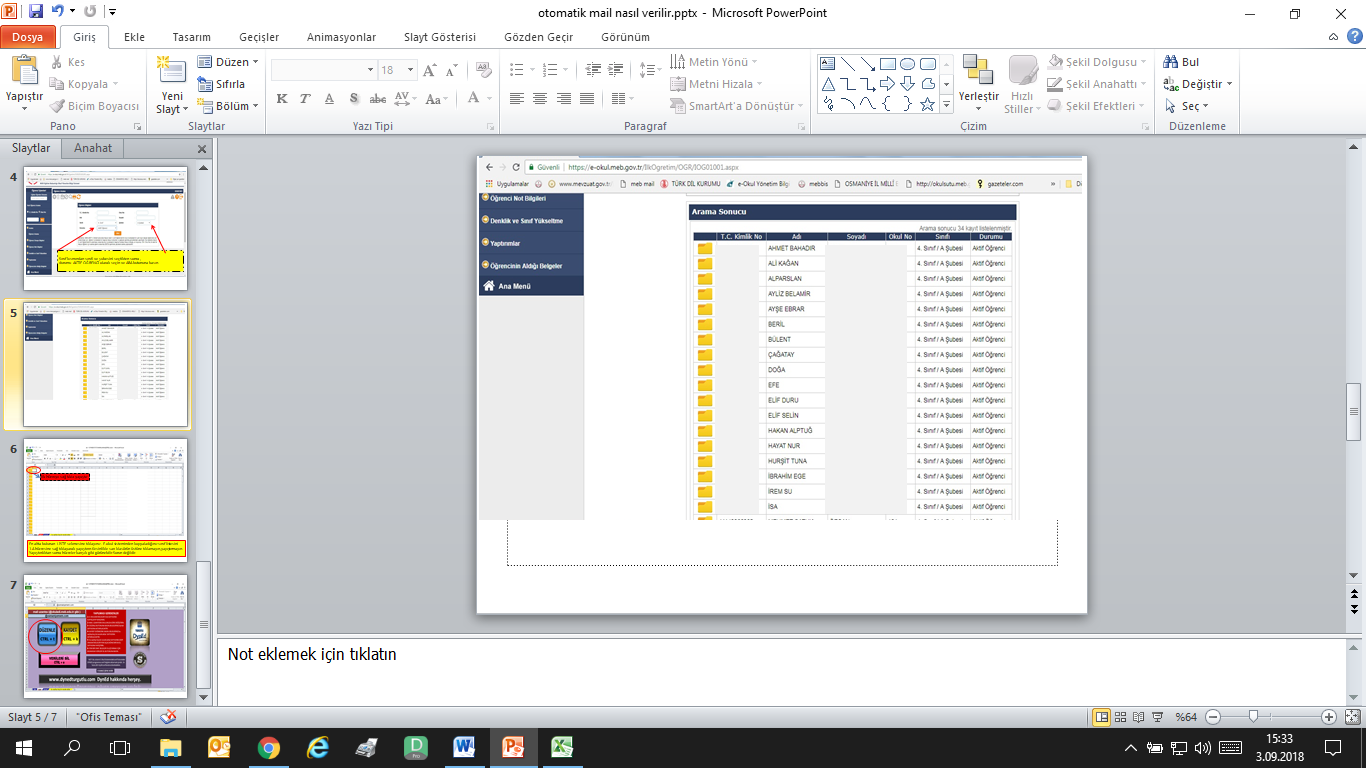 Arama sonucu listeyi ok işareti ile gösterilmiş  yerden (TC KİMLİK NO yazan başlığın sol kısmında bulunan koyu mavi boş kutudan itibaren)en son öğrenciye kadar seçip,kopyalayın.
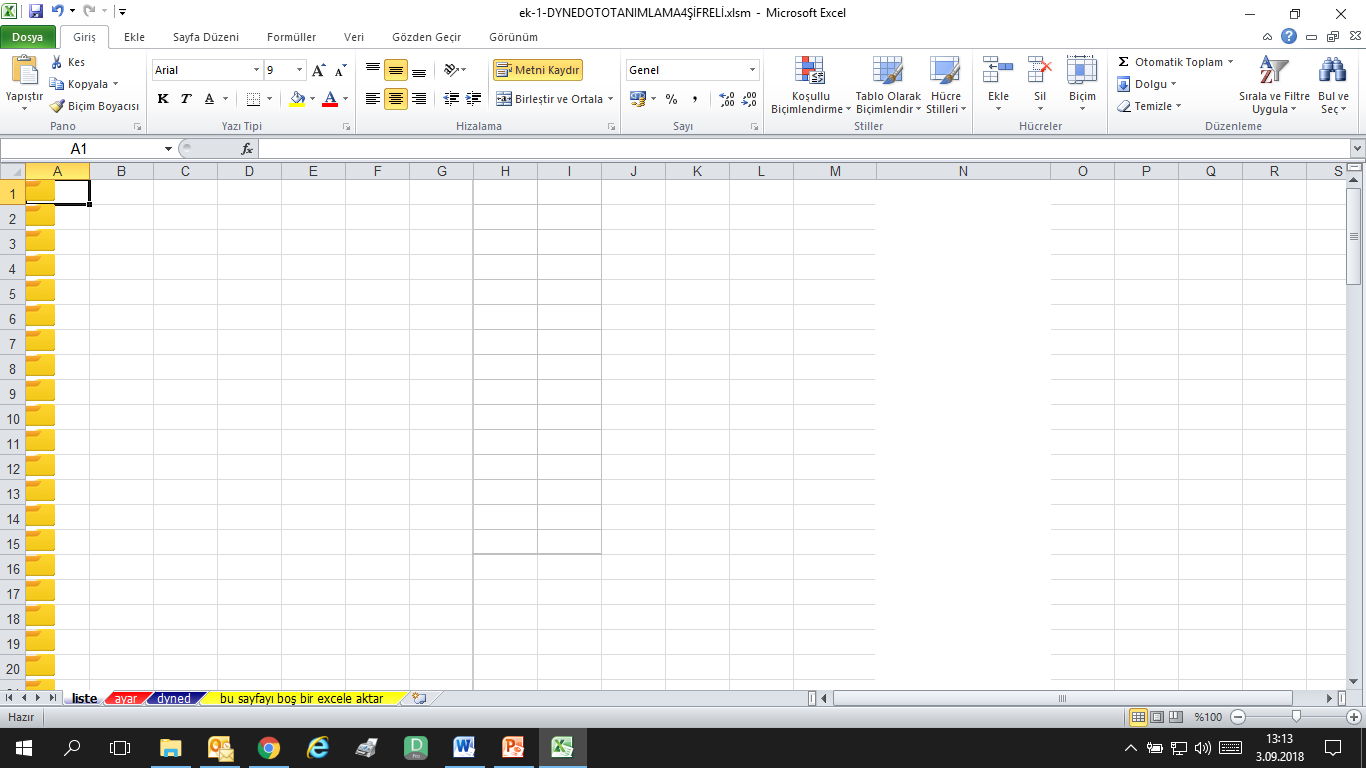 Kopyaladığınız listeyi  İlk hücreye sağ tıkla diyerek yapıştırın.
En altta bulunan LİSTE sekmesine tıklayınız. E-okul sisteminden kopyaladığınız sınıf listesini
1-A hücresine sağ tıklayarak yapıştırın.Kesinlikle sarı klasörün üstüne tıklamayın,yapıştırmayın.
Yapıştırdıktan sonra hücreler karışık gibi görünebilir, daralabilir.Sorun değildir.
Yapıştırdıktan sonra en altta kırmızı sekmede bulunan AYAR sekmesine tıklayın.
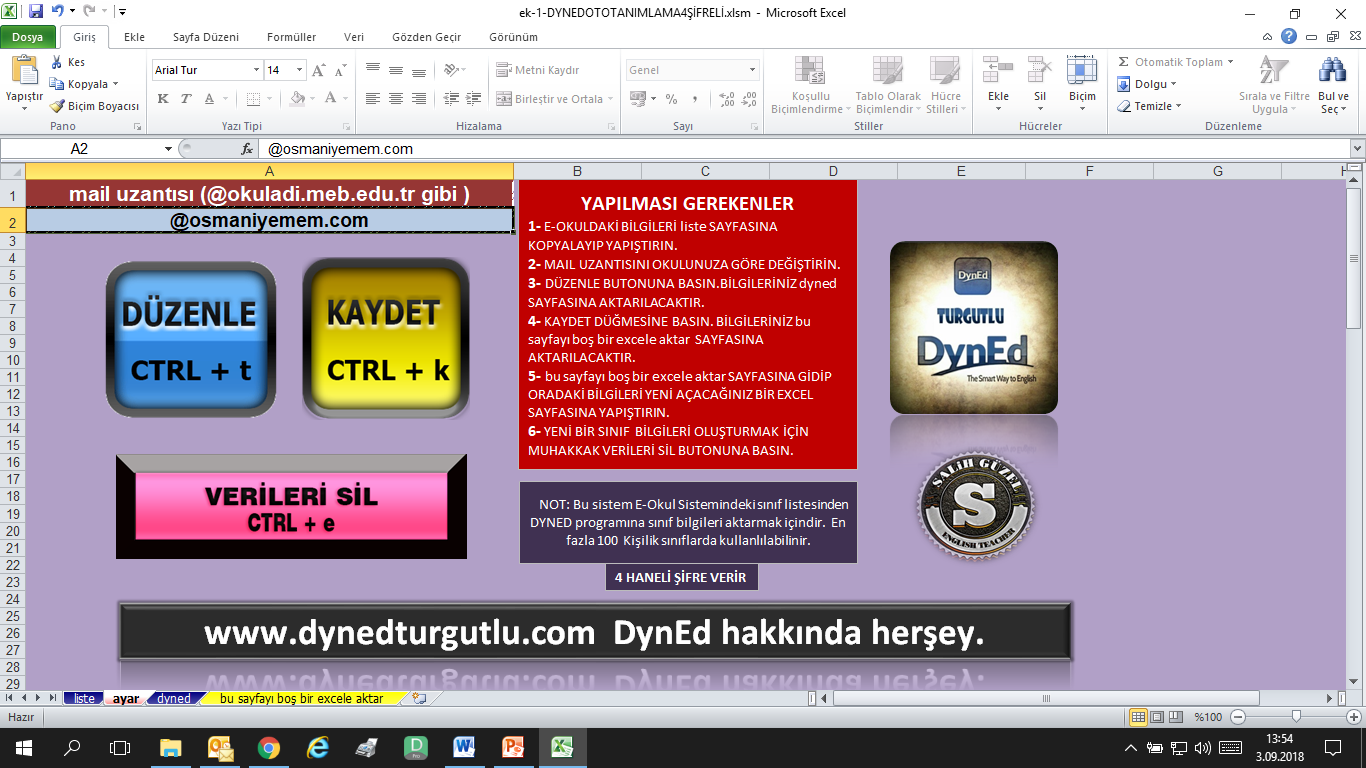 AYAR sekmesine tıkladığınızda 
Karşınıza bu ekran gelecek.
DÜZENLE butonuna basın.
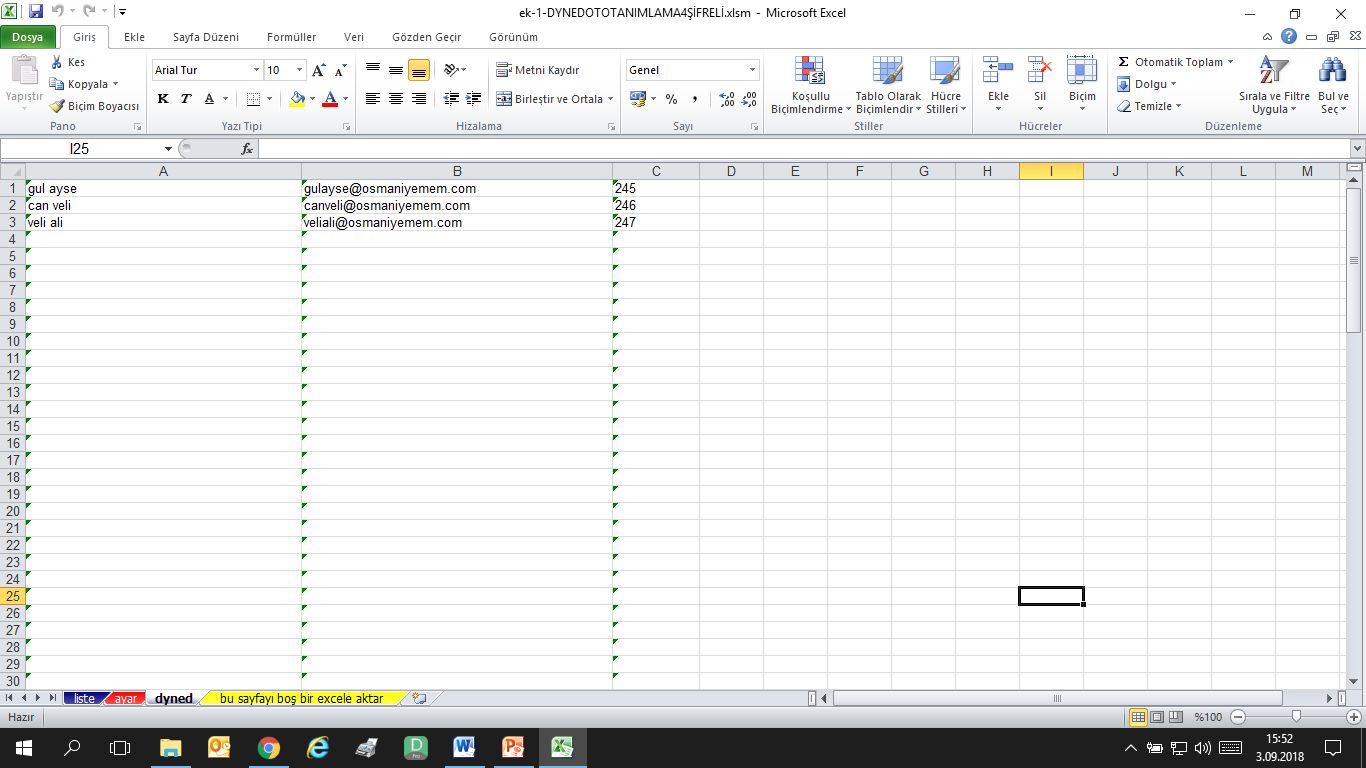 Otomatik mail verilmiş liste karşınıza çıkacak.
Bu noktada yapmanız gereken en üst kısma yeni bir satır eklemek olacak.
DÜZENLE butonuna bastıktan sonra karşınıza 
bu şekilde otomatik mail ve şifre verilmiş  bir liste çıkacak.
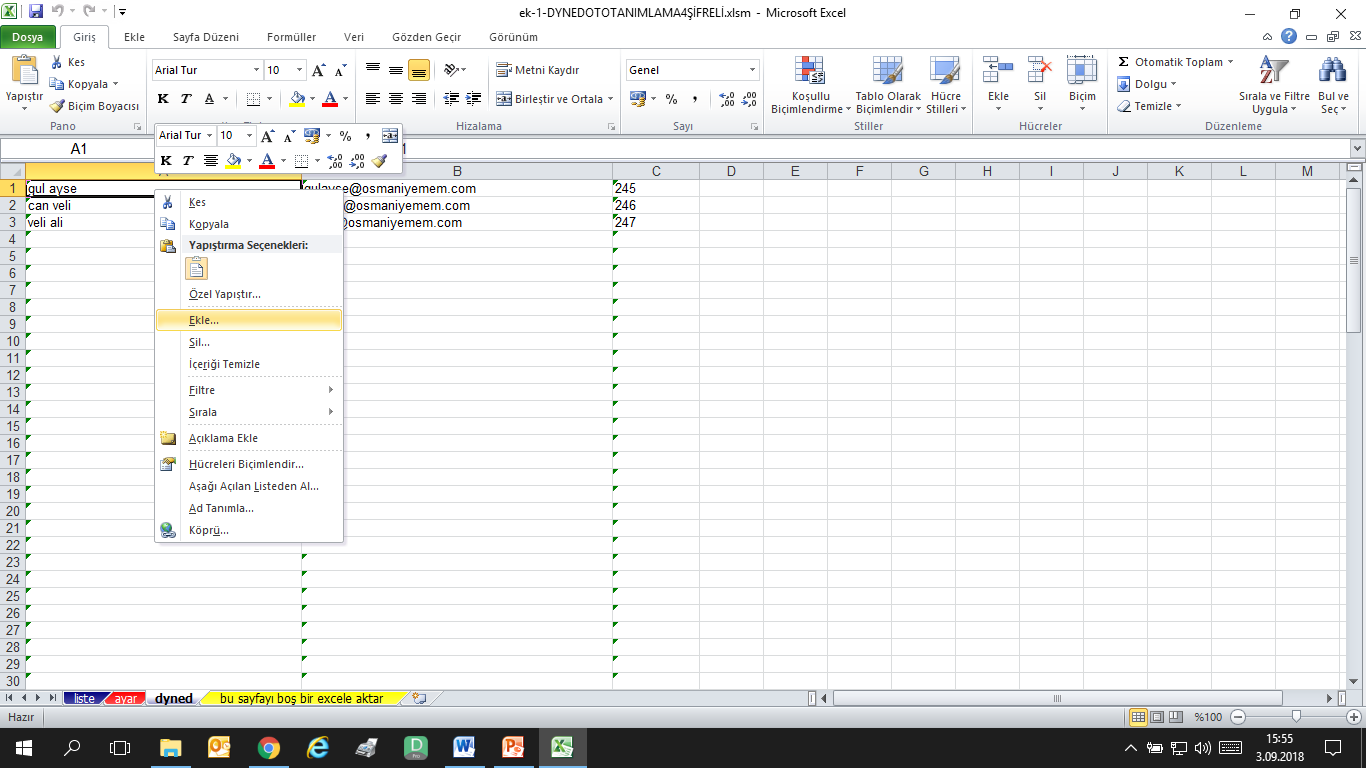 En üst satıra sağ tıklayın.
EKLE  deyin.
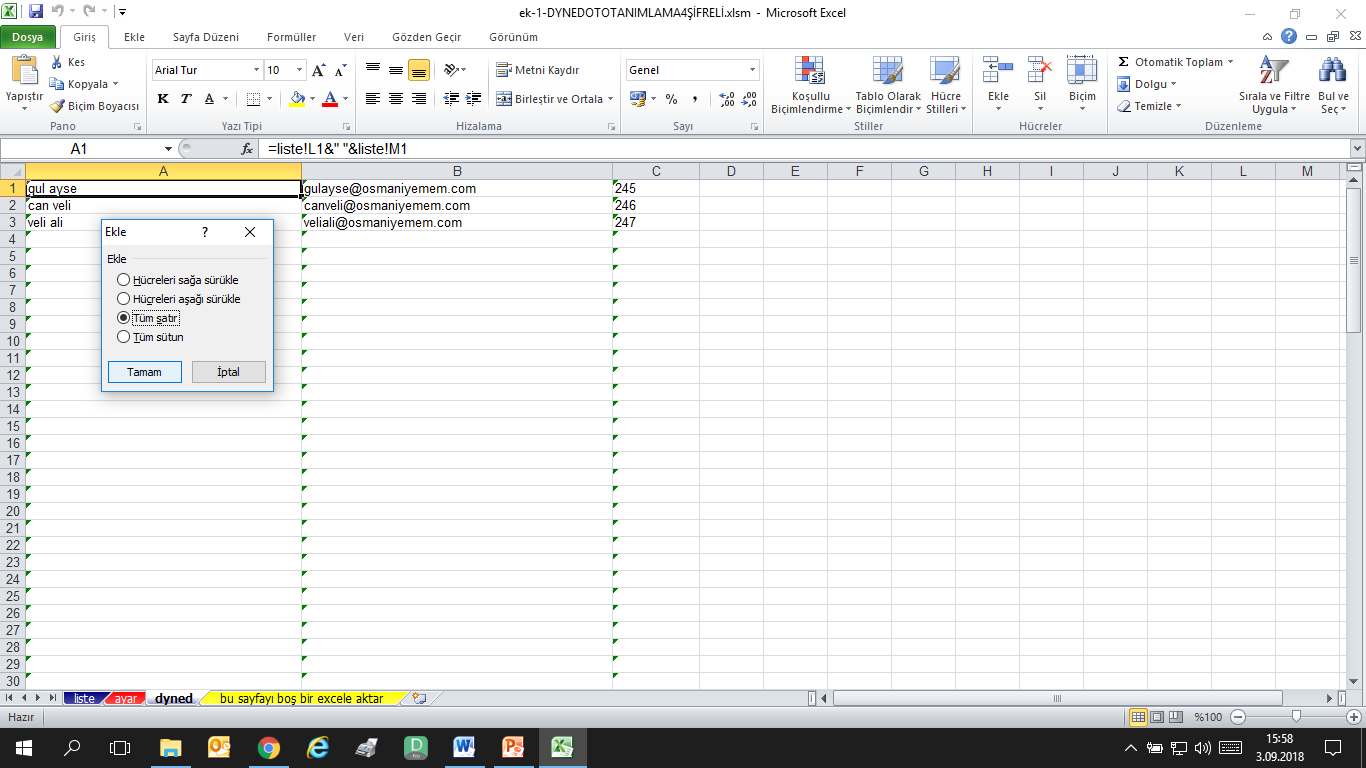 EKLE butonuna bastıktan  sonra TÜM SATIR
seçeneğine tıklayın.TAMAM diyin.
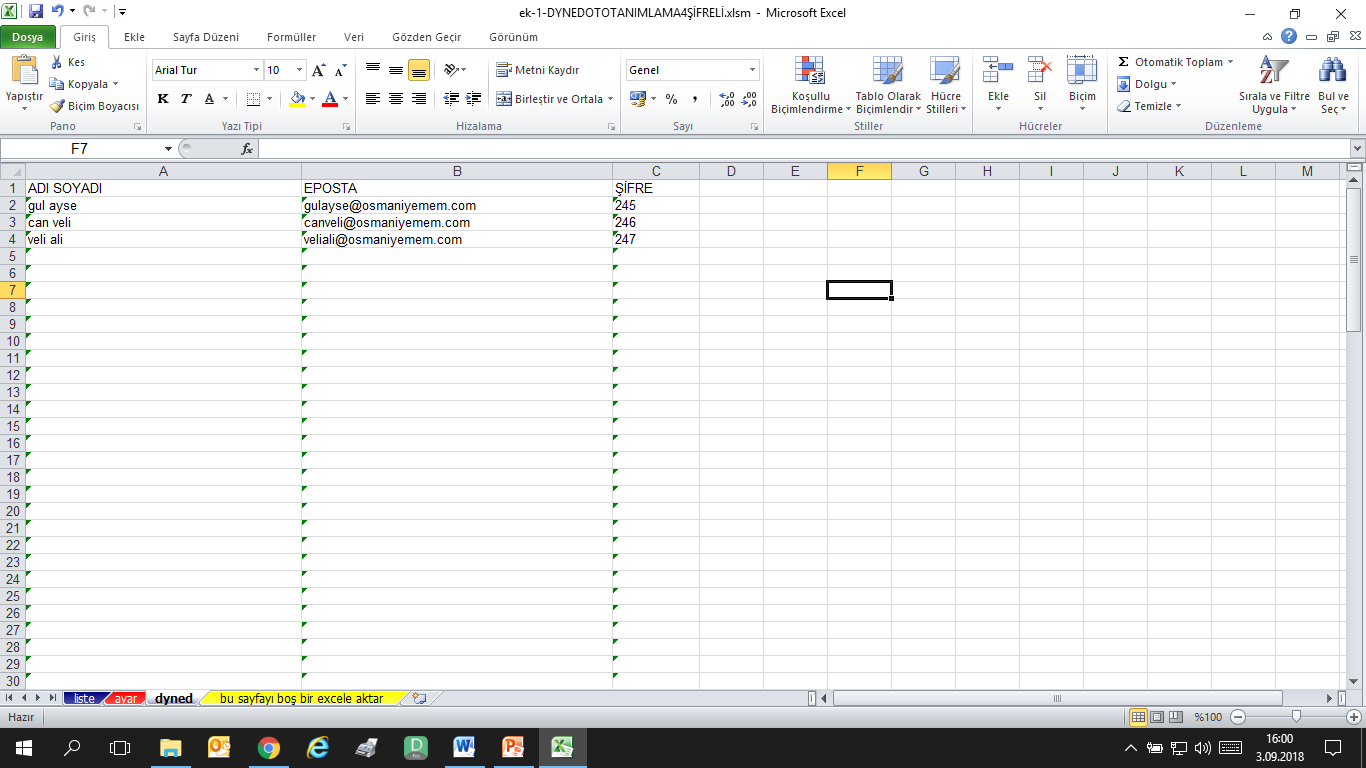 En üstte oluşan boş satıra sırasıyla ADI SOYADI , EPOSTA, ŞİFRE başlıklarını yazın.
Bunu unutursanız kayıt yönetimine eklerken sorun yaşarsınız.
Listeyi oluşturduktan sonra ADI-SOYADI hücresinden başlayarak tüm listeyi kopyalayın.
Ancak kopyalarken  en alttan boş hücre almamaya dikkat edin.
Eğer boş bir hücre alırsanız kayıt yönetimi sisteminde kayıt ederken 
en altta boş satır var şeklinde bir uyarı alırsınız.
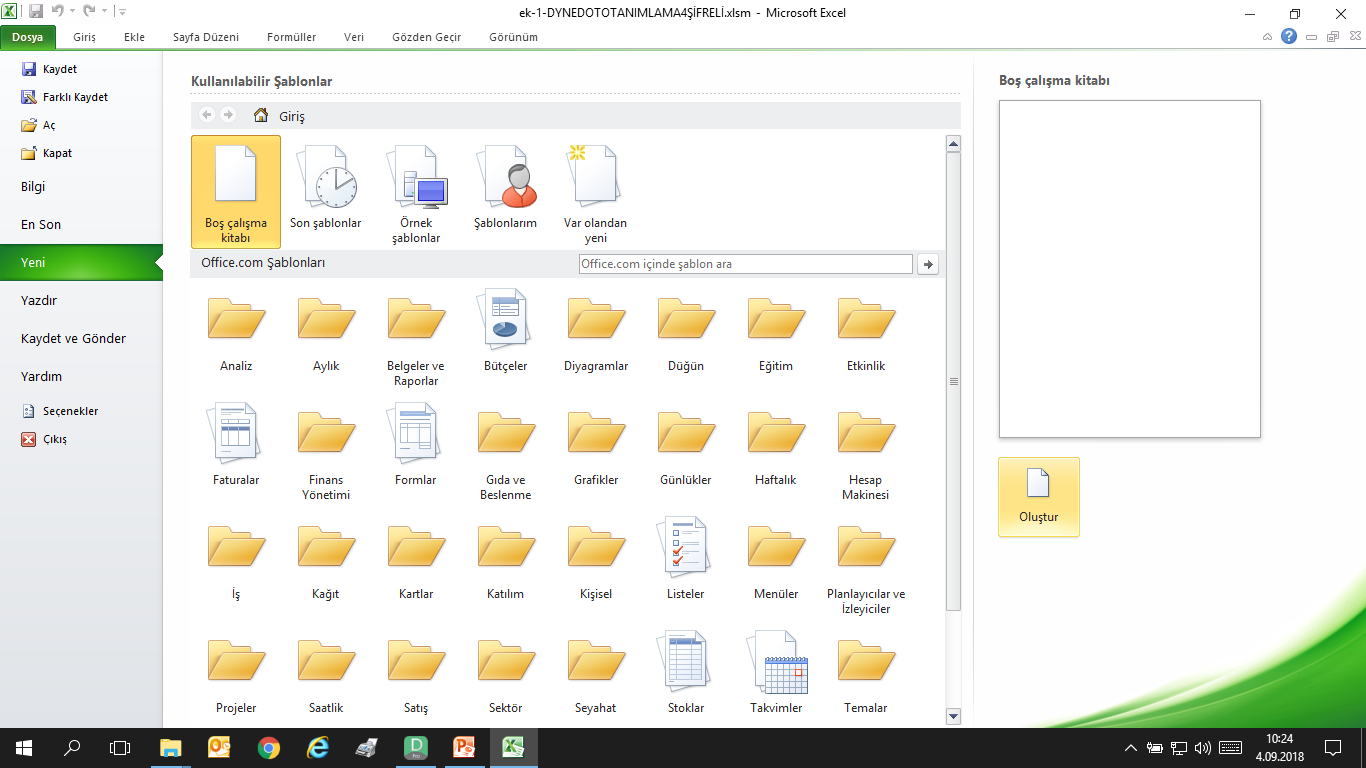 1
3
2
Kopyaladığınız listeyi  şu aşamaları izleyerek yeni bir çalışma sayfasına kaydetmelisiniz.

DOSYA - YENİ – BOŞ ÇALIŞMA KİTABI – OLUŞTUR  diyerek yeni bir sayfa açın ve  ilk hücreye sağ tıklayıp yapıştırın. Ya da ( CTRL + V) kısayolunu kullanabilirsiniz.

Oluşturduğunuz bu yeni sayfayı o sınıfın adı ile masaüstüne kaydedin.

Tüm listelerinizi hazırladıktan sonra  https://dynedkayityonetimisistemi.meb.gov.tr/
 adresinden kayıt işlemlerini yapabilirsiniz.

Ayrıca çıktısını alarak öğrencilere imza karşılığı mail ve şifrelerini teslim edebilirsiniz.
4
Başka bir sınıfın listesini oluşturmak için tekrar altta bulunan AYAR sekmesine tıklayın.

VERİLERİ SİL  butonuna basınca liste temizlenecek,yeni sınıf kaydı için hazır hale gelecektir.
RECORDS MANAGER
İŞLEMLERİ
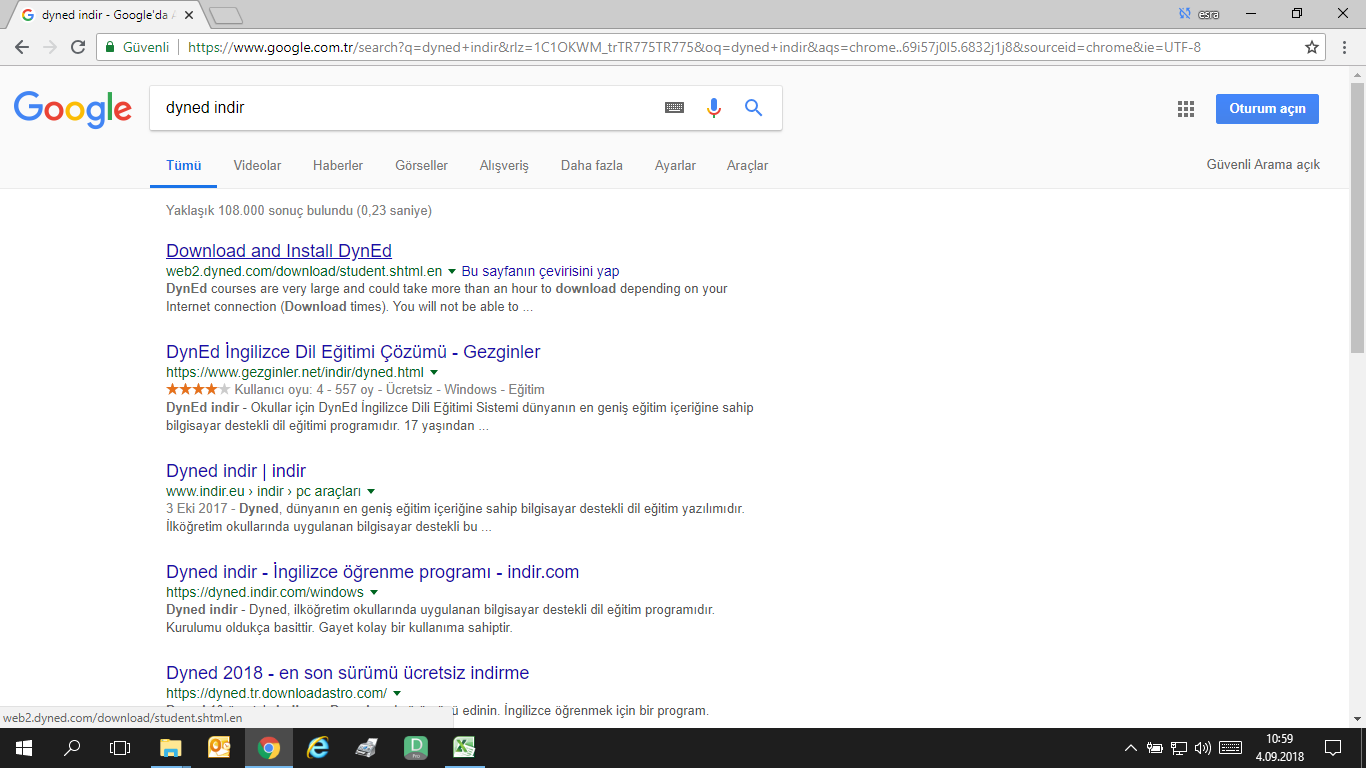 Google arama sayfasına  dyned indir  yazalım.

En üstte çıkan web2  ile başlayan linke tıklayalım.
Açılan sayfada  SELECT YOUR RECORDS SERVER kısmından TURKEY (Sadece Resmi Okullar) kısmını seçelim. 

DOWLOAD FOR WINDOWS  seçeneğine tıklayalım.
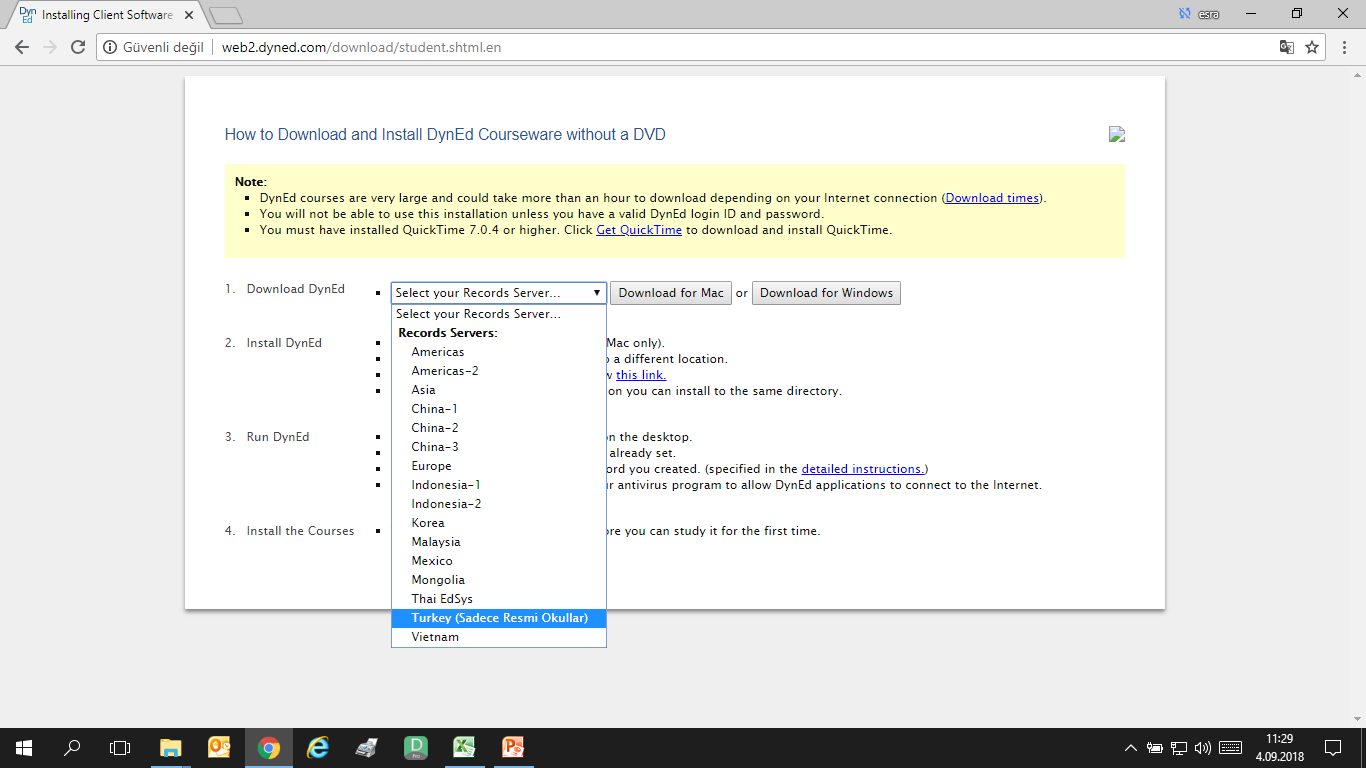 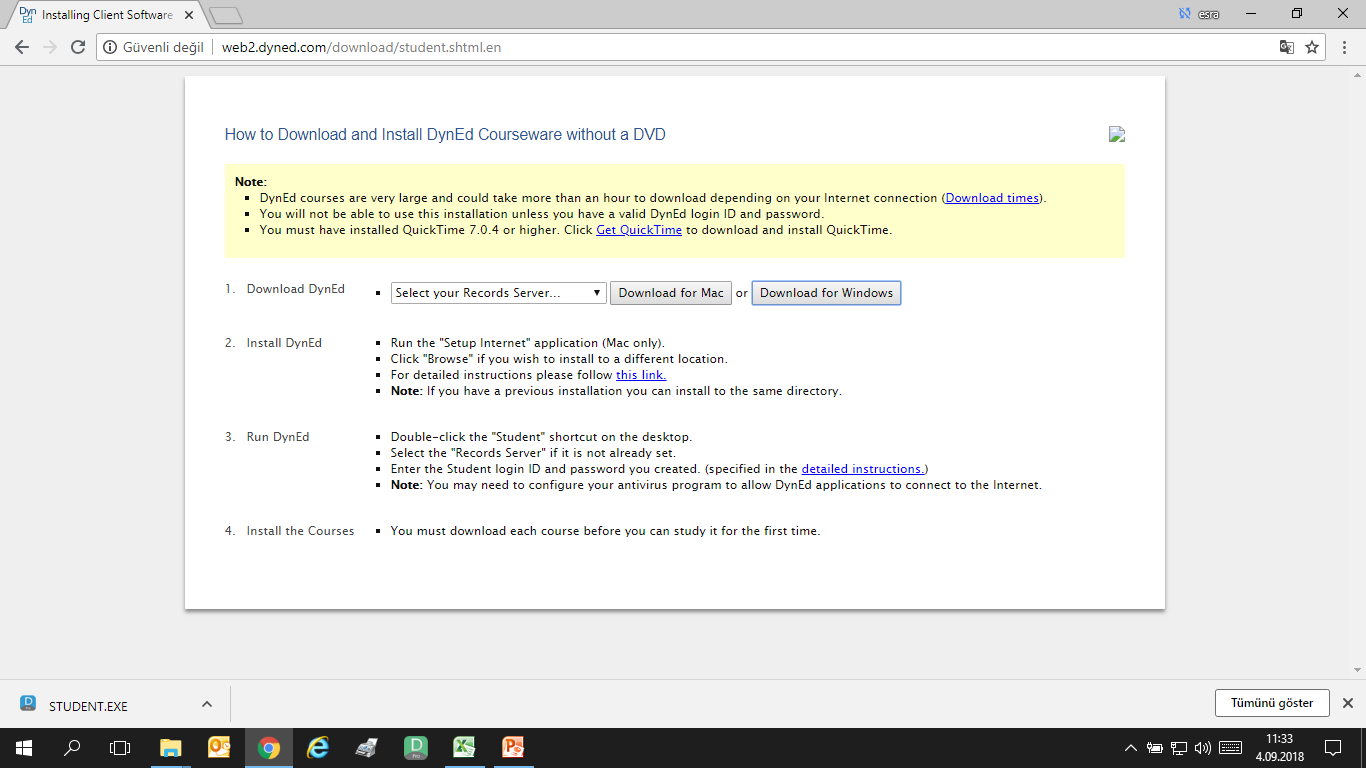 STUDENT.EXE  isimli bir uygulama inecek. 
Buna çift tıklayın ve uygula basamaklarını kabul ederek uygulamayı kurun.
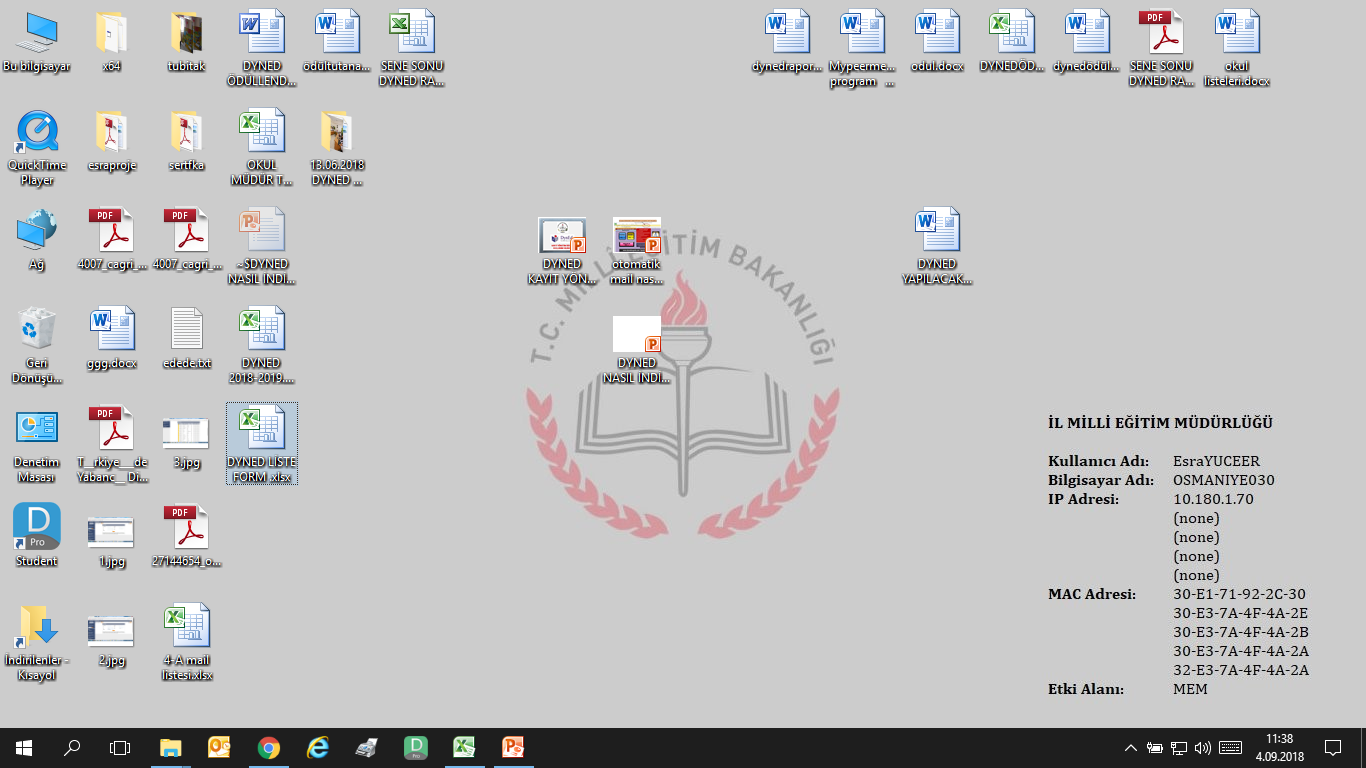 Masaüstünüzde mavi renkli bir STUDENT kısayolu oluşacak.

Bu öğrenci girişi için oluşan kısayoldur.
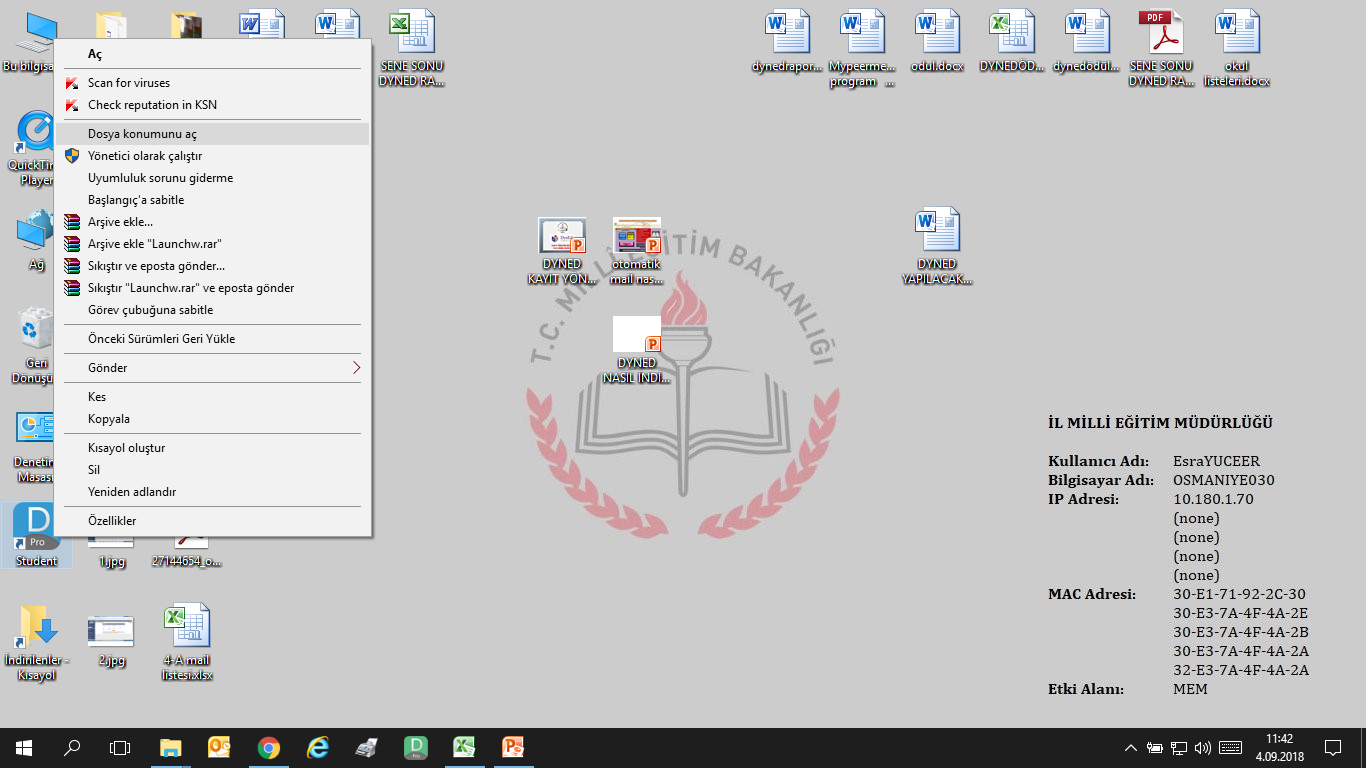 Öğretmenlerin  takip işlemlerini yapacakları, sınav kilitlerini açacakları,rapor alacakları ekran  RECORDS MANAGER’dır.

Records Manager (RM) nerdedir?

Masaüstünde bulunan DynEd kısayoluna sağ tıklayın.

Dosya Konumunu Aç  diyin.
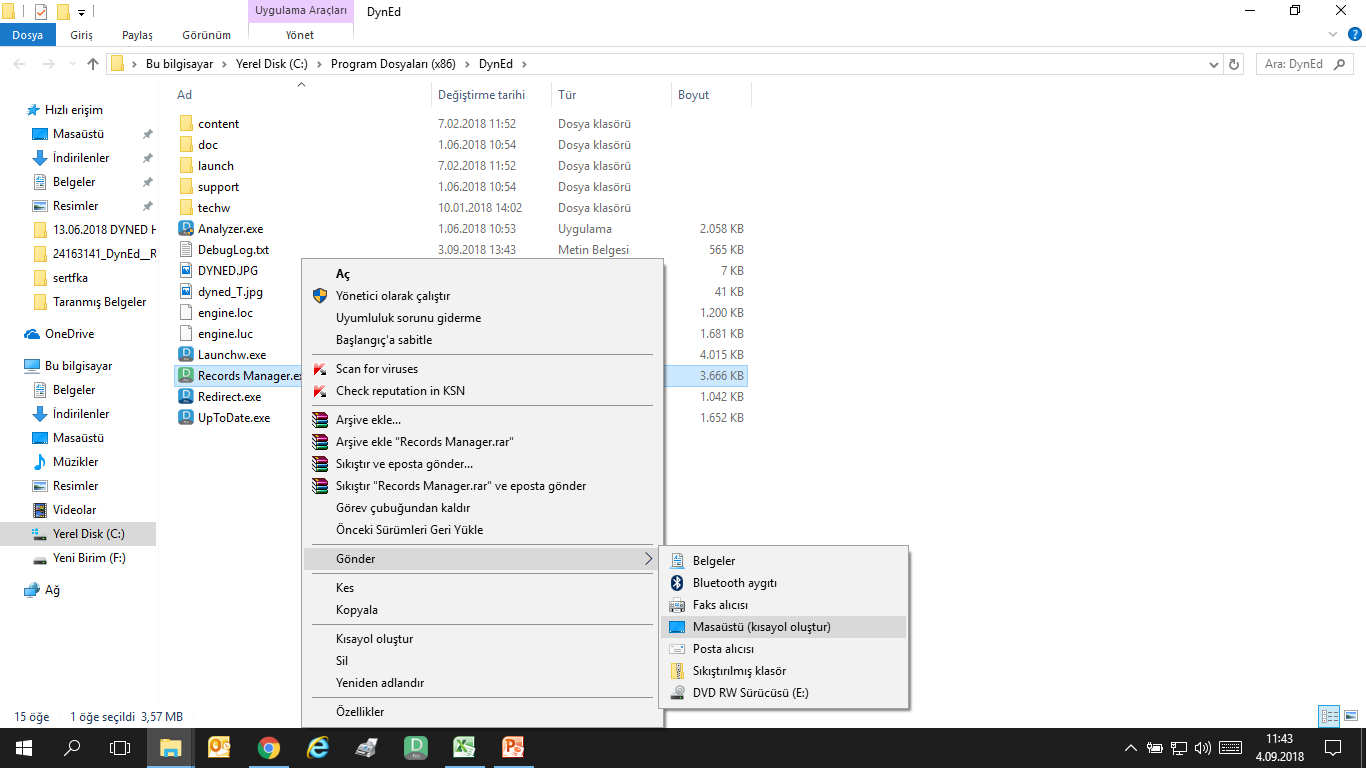 Açılan sayfada  yeşil renkli Records Manager’ı göreceksiniz.

RM’ye sağ tıklayın .

GÖNDER  -  MASAÜSTÜ KISAYOL OLUŞTUR   diyin.
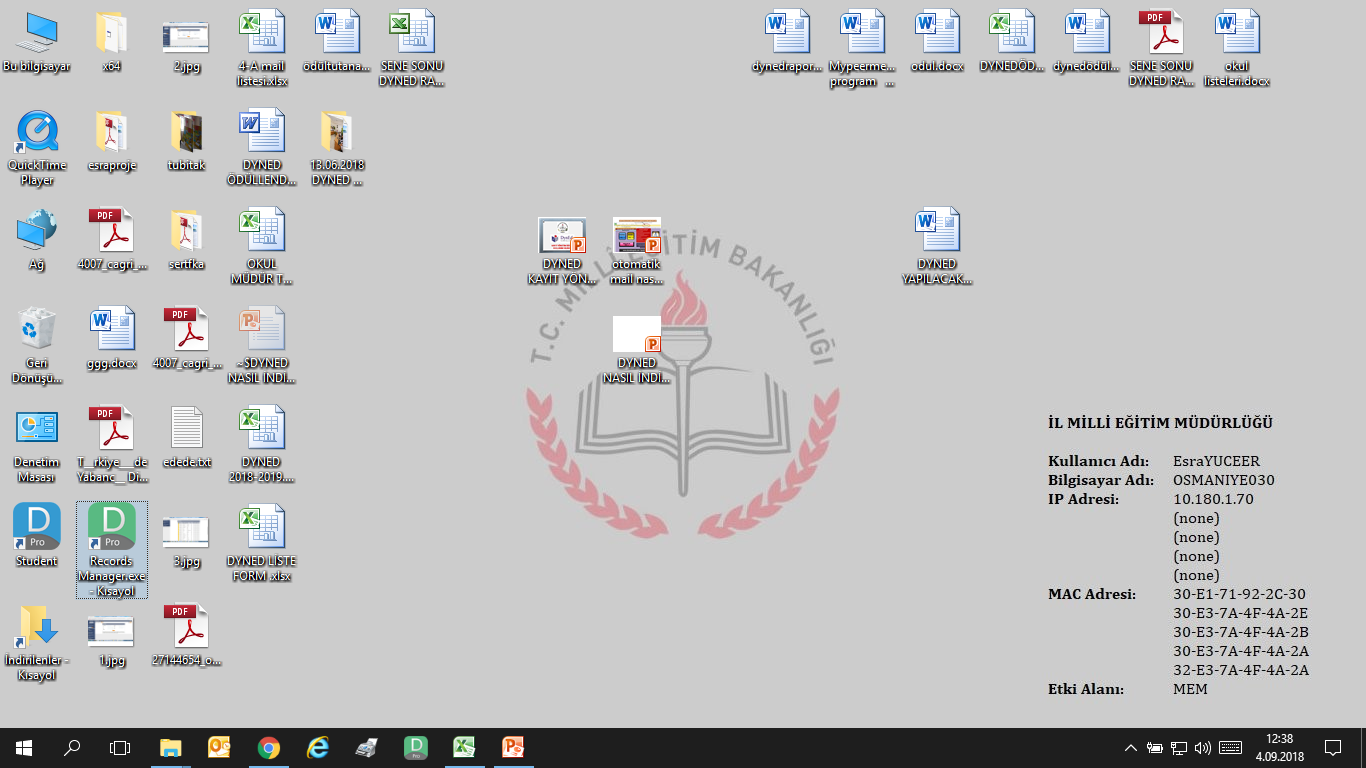 Artık kısayolumuz masaüstümüzde hazır.
Oturum Açma Kimliği   

İdari giriş için 

Okul Kurum Kodunuzdur.

Öğretmenler 

Kayıt Yönetim Sistemi’nde kendilerine verilen mail ile
t + kurum kodu @ meb. edu. tr   maili ile girebilirler.
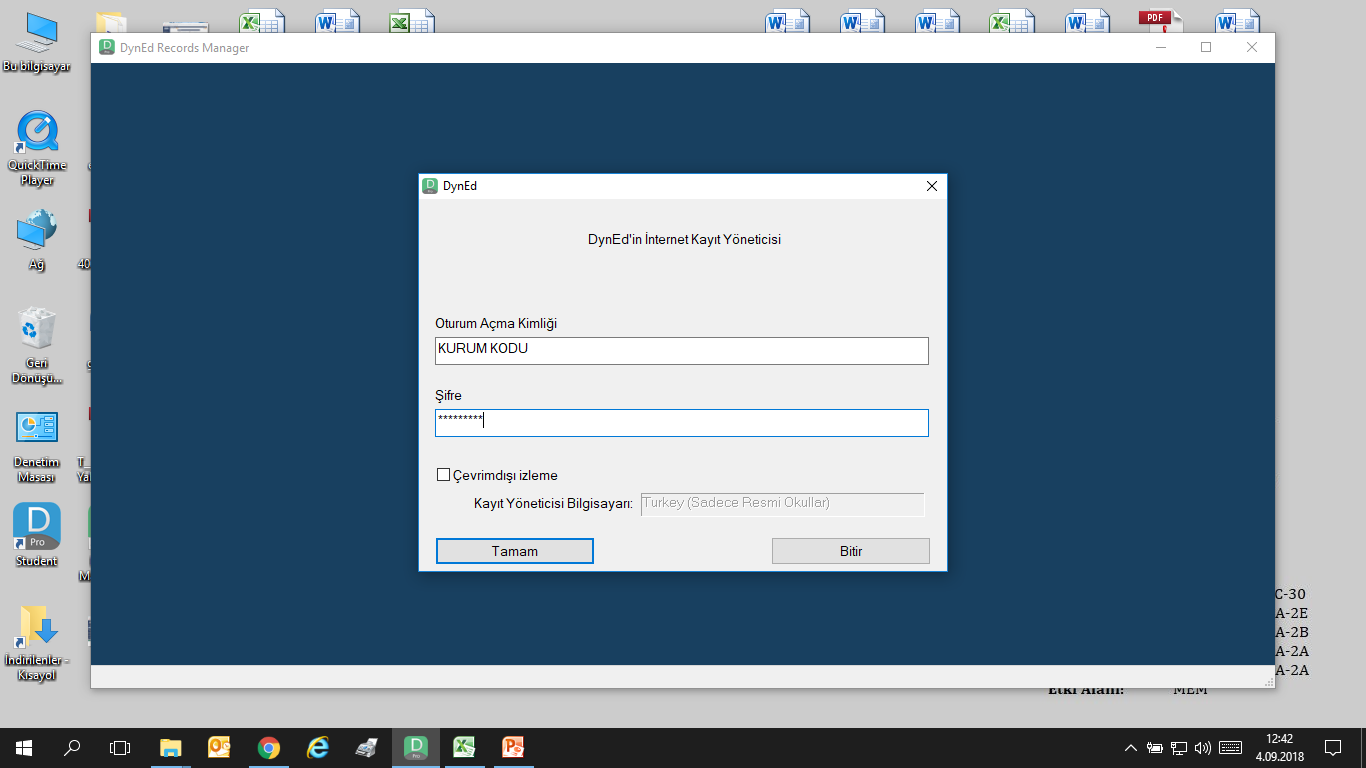 Şifre idari giriş için  kurum MEBBİS ekranından aldığınız  DynEd şifresidir.

Öğretmenler için ise Kayıt Yönetim Sisteminde verilen şifredir.

Öğretmen şifresi değiştirilebilir.Ancak okul şifresi değiştirilemez.
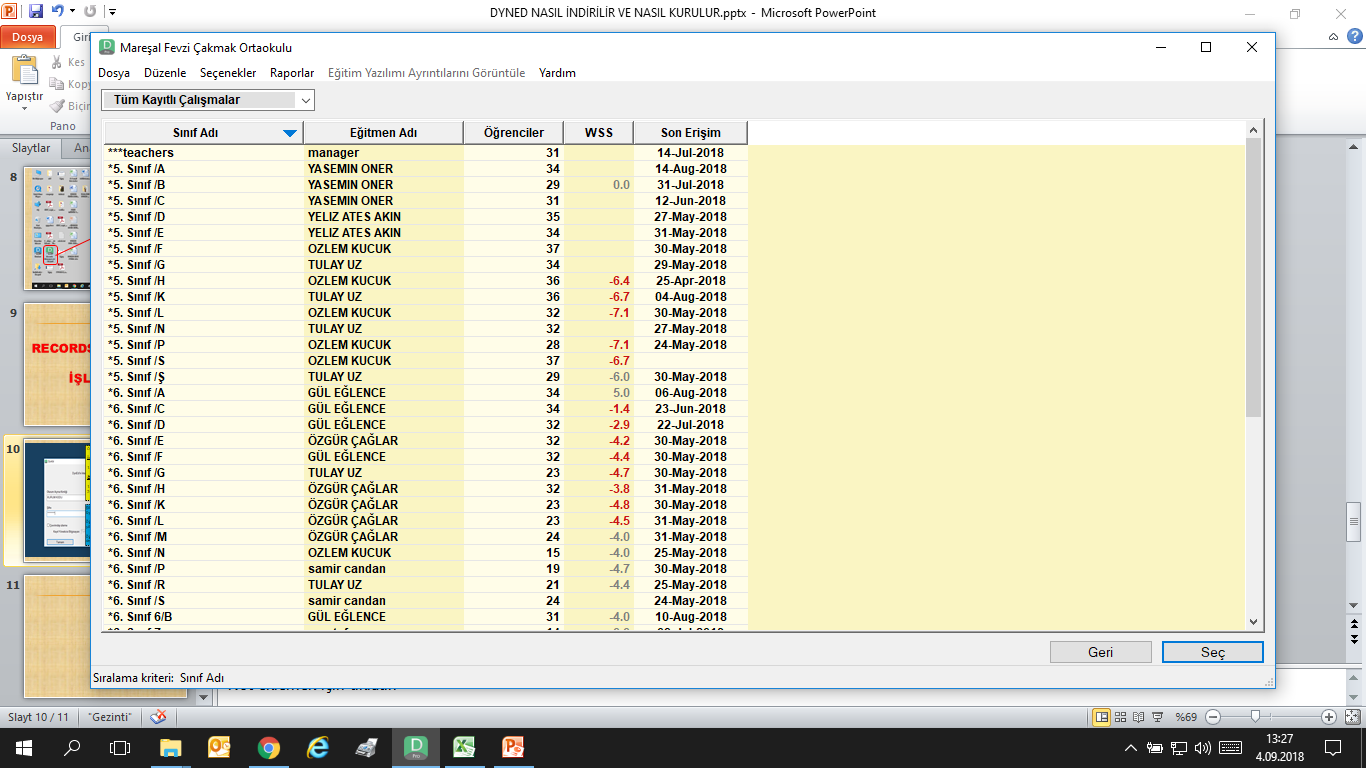 RM ye giriş yapınca kayıtlı sınıflar ve öğretmenler görünür.

Başlıklara tıklayarak azalan veya artan sıraya göre listeleme yapabilirsiniz.
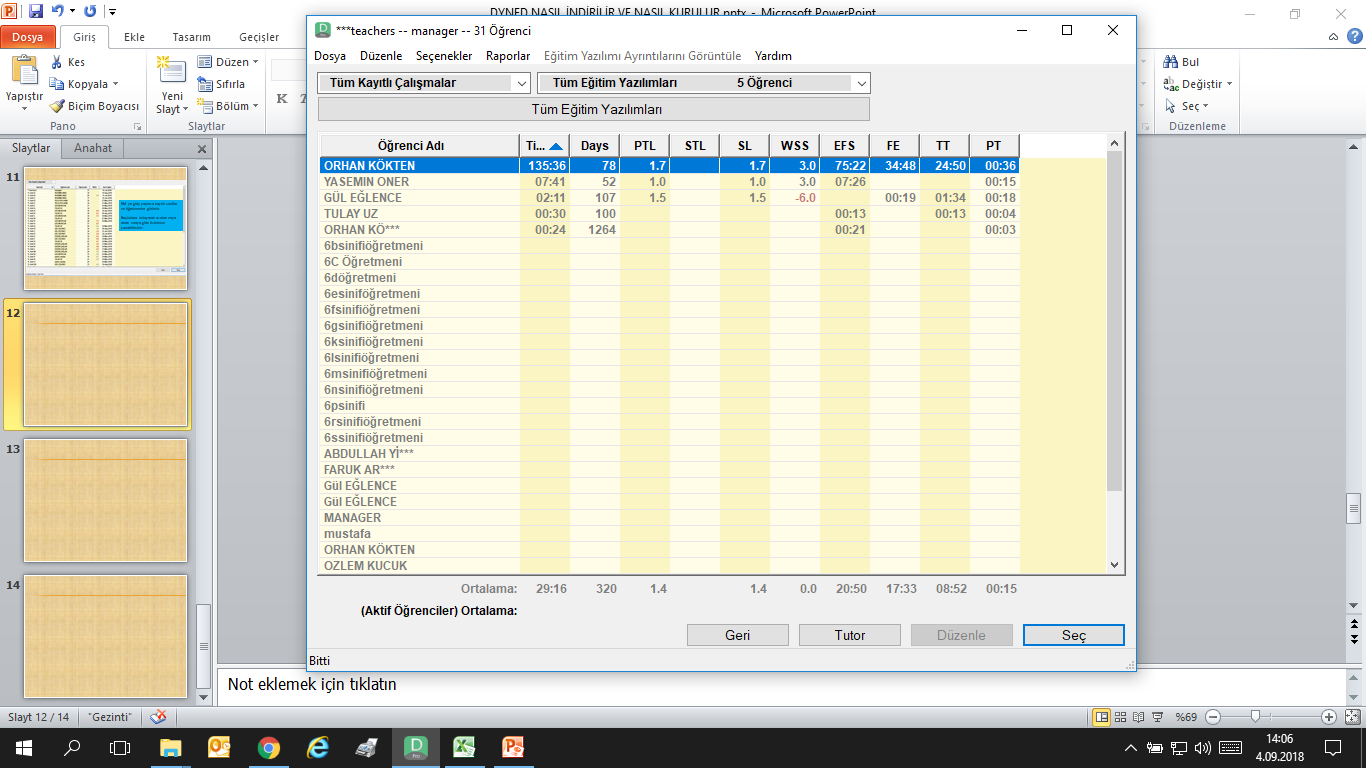 Teacher sınıfında sisteme kayıt edilmiş tüm   
    öğretmenlerin adı bulunmaktadır.
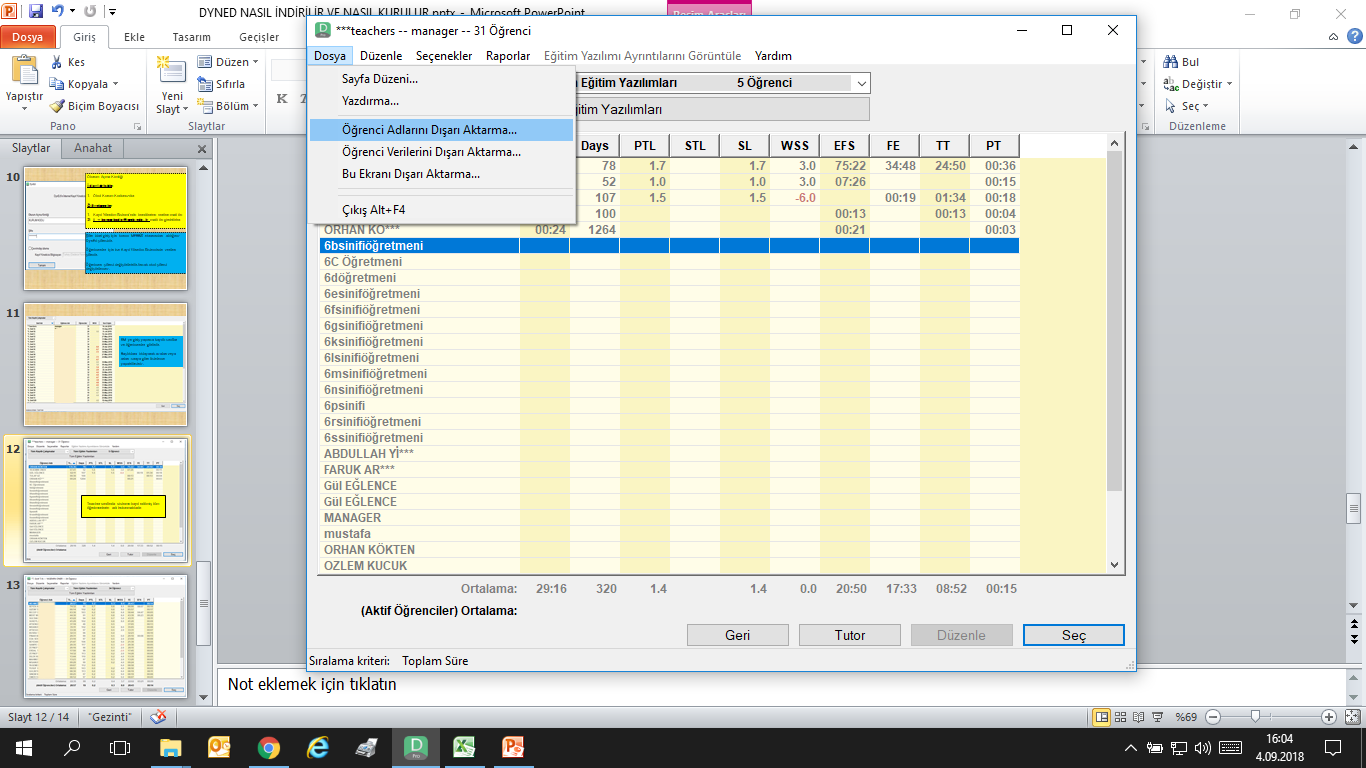 Eğer öğretmen giriş maili ve şifre unutulmuş ise ,üstte  bulunan ,

DOSYA  -  ÖĞRENCİ ADLARINI DIŞARI AKTARMA 

seçeneğine tıklayın ve kaydedin.

Aynı işlemi  öğrenci giriş bilgilerini almak  için sınıflar için  ya da seçili öğrenciler için de  yapabilirsiniz.
T.C. NİĞDE VALİLİĞİNİĞDE İL MİLLİ EĞİTİM MÜDÜRLÜĞÜDYNED NİĞDE İL KOORDİNATÖRLÜĞÜİl Koordinatör YardımcısıÖzlem TAKALARdyned51@gmail.com05533882182